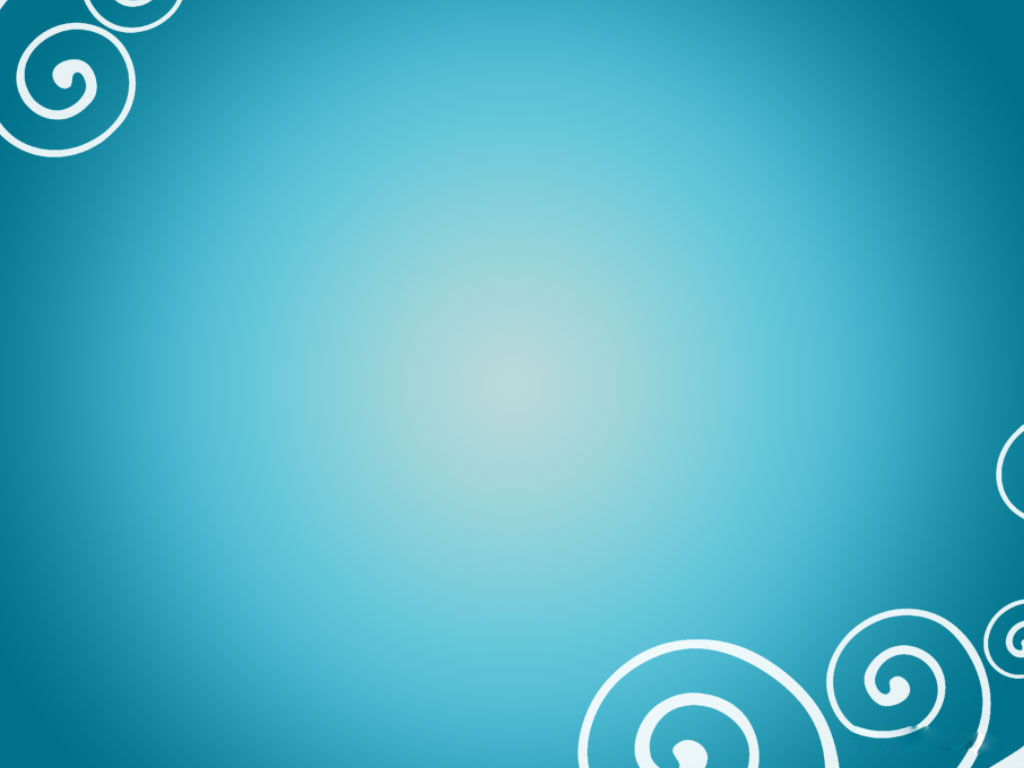 Будни и праздникинаших детей
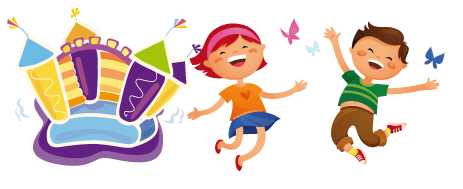 МБДОУ ДСКВ №33 г. Ейска
МО Ейский район
2018 г.
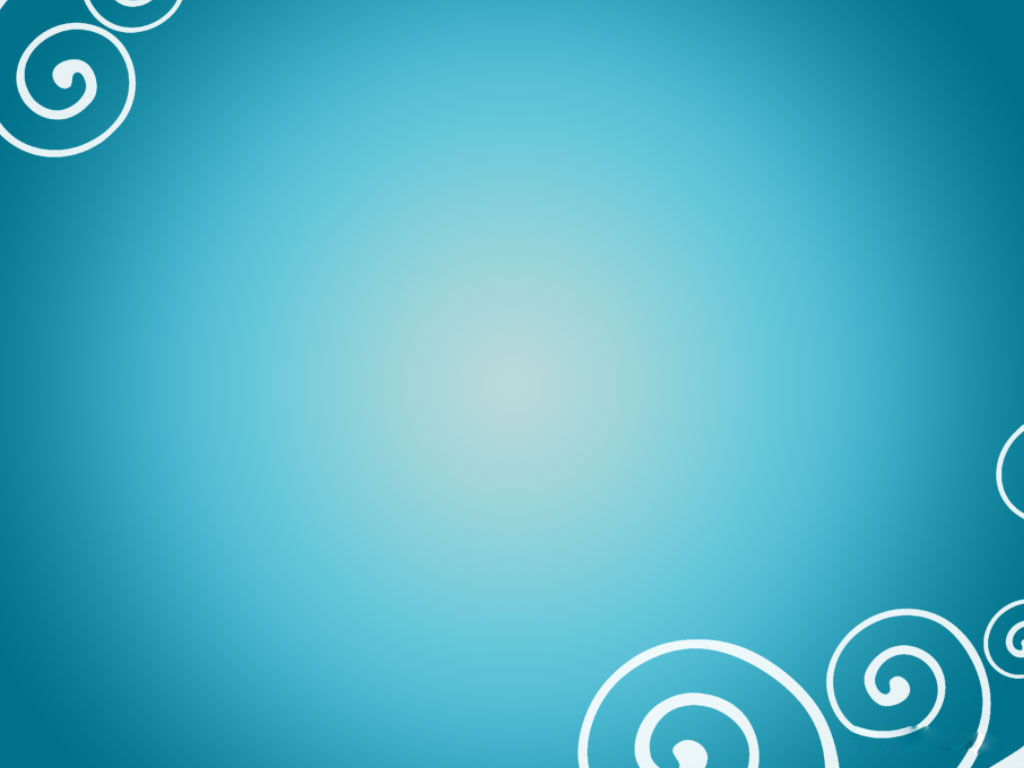 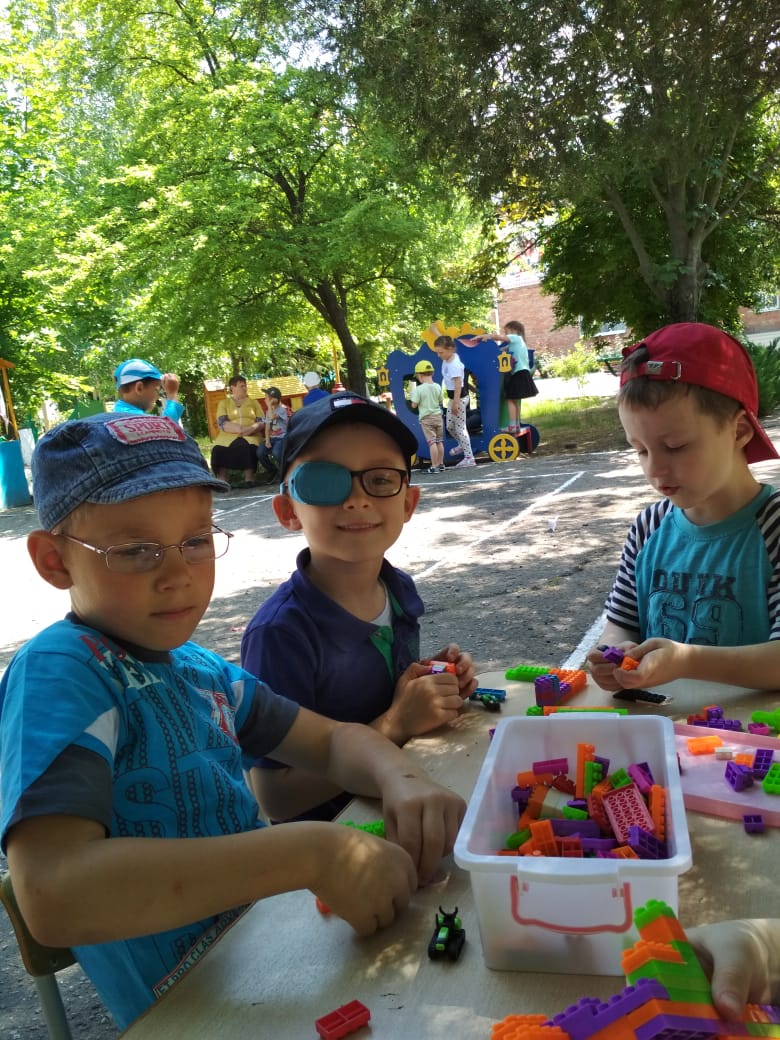 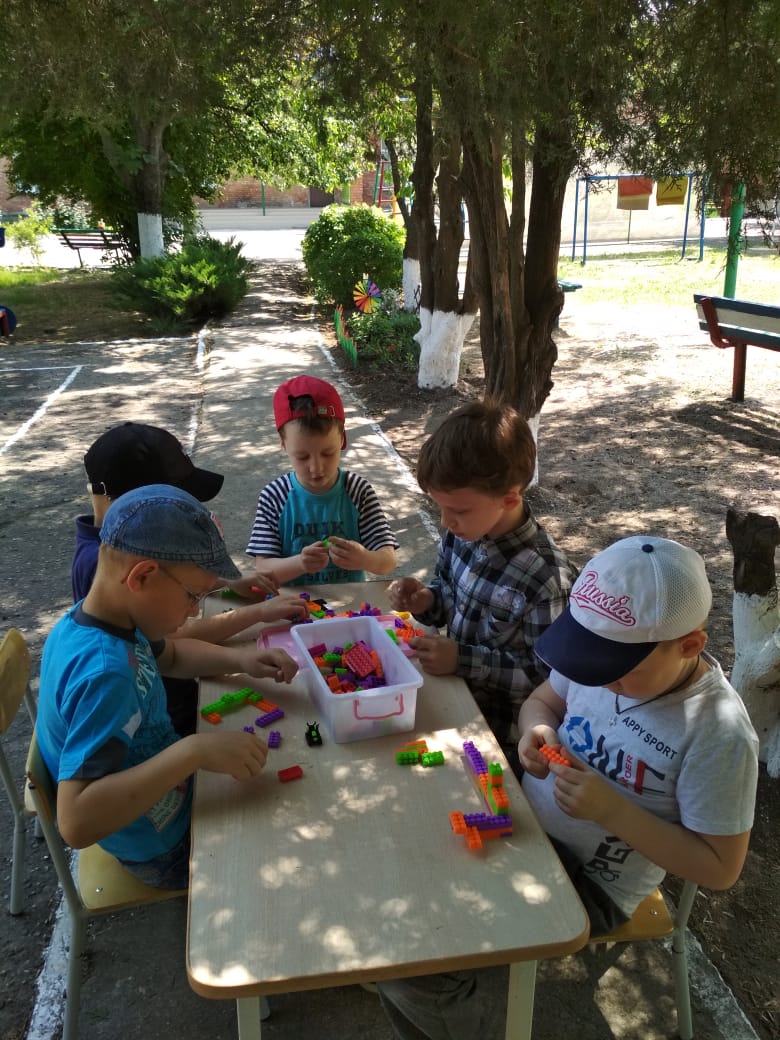 Как мы любим ЛЕГО
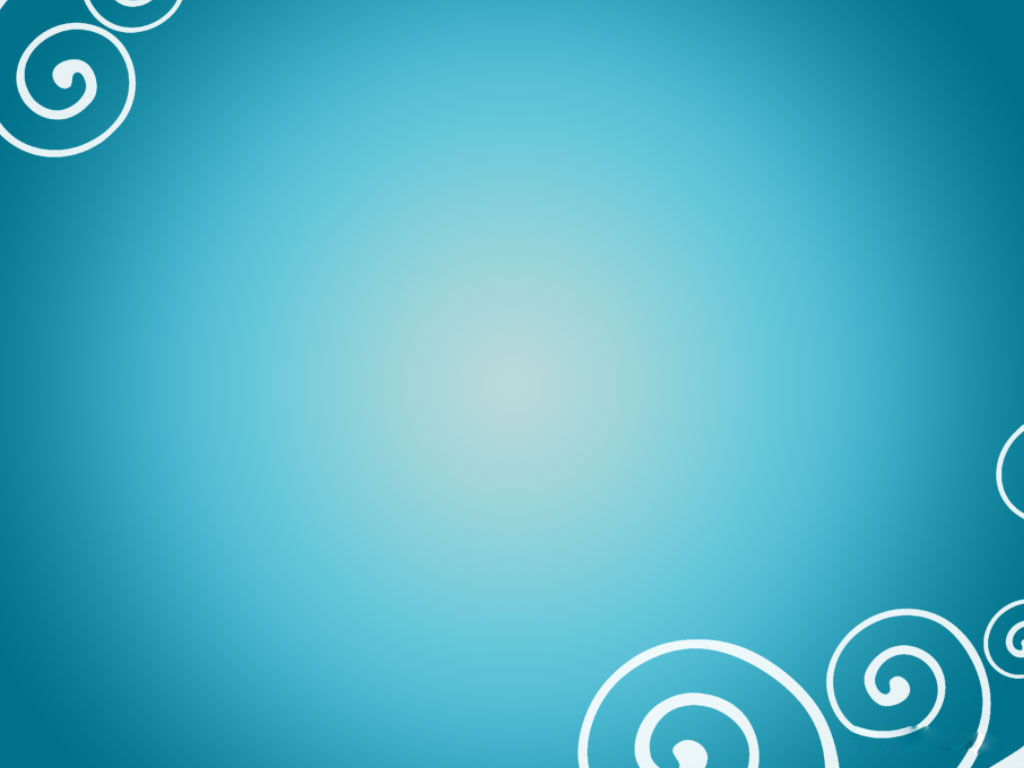 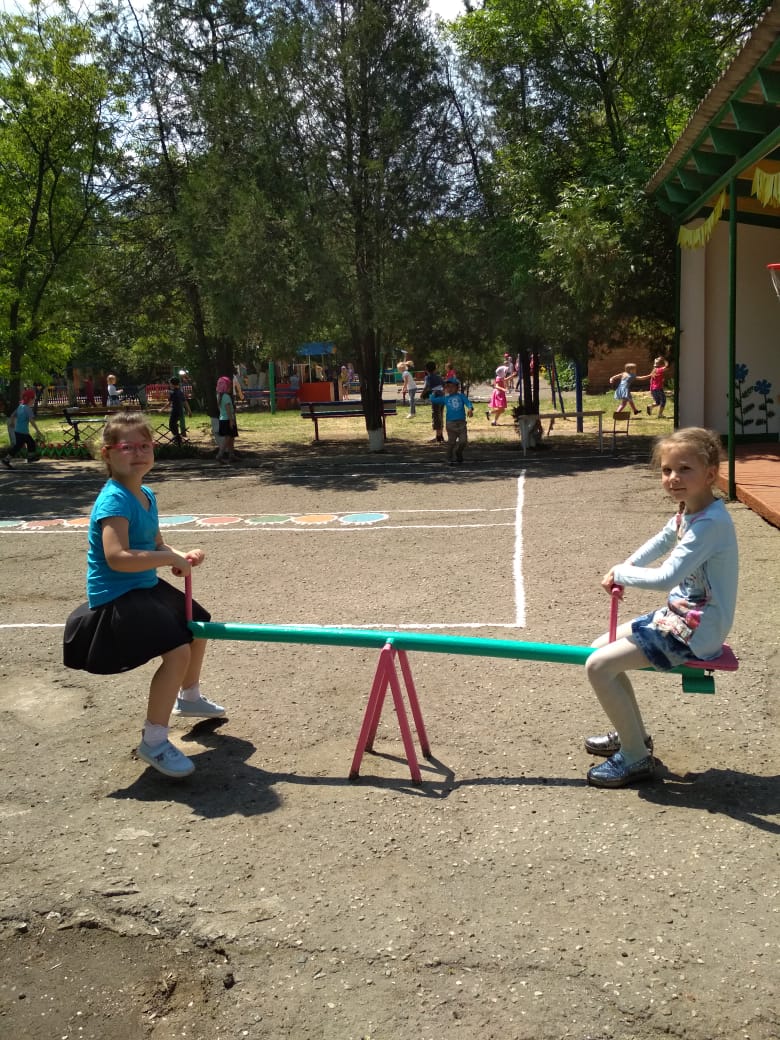 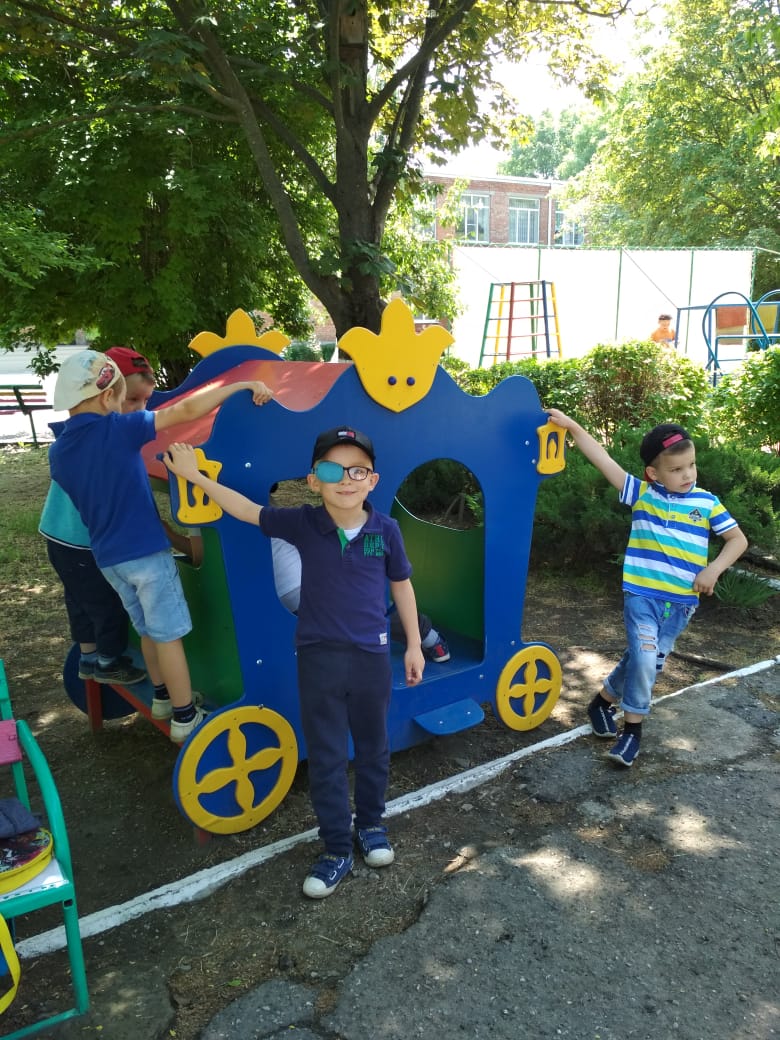 Наша прогулка
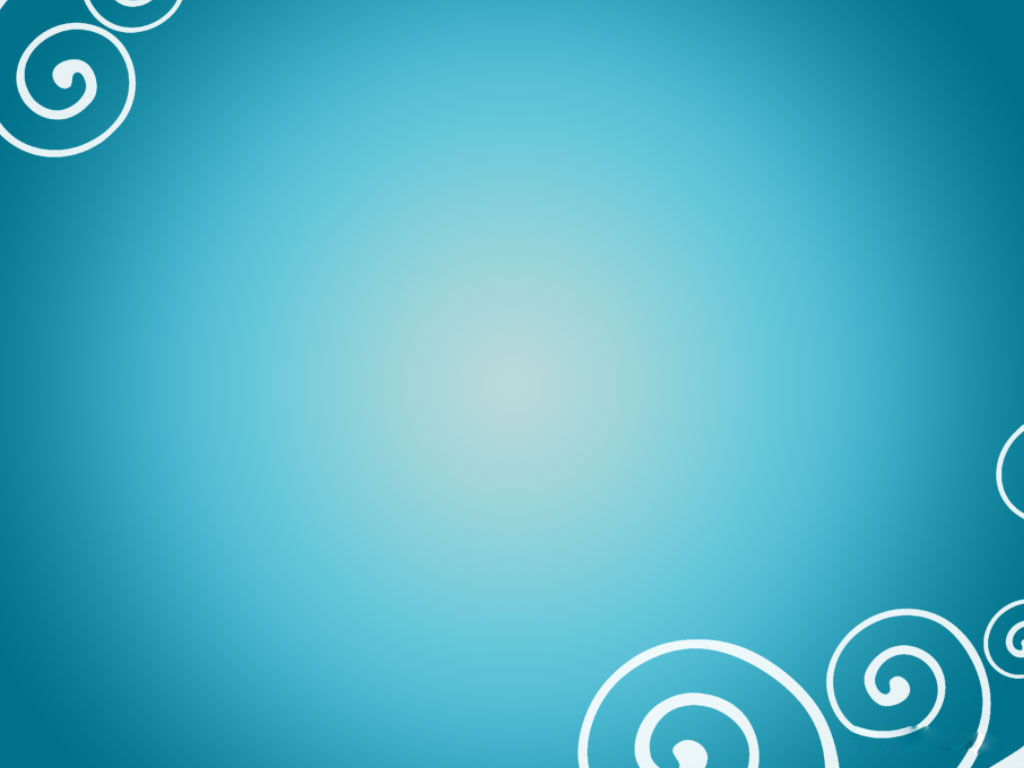 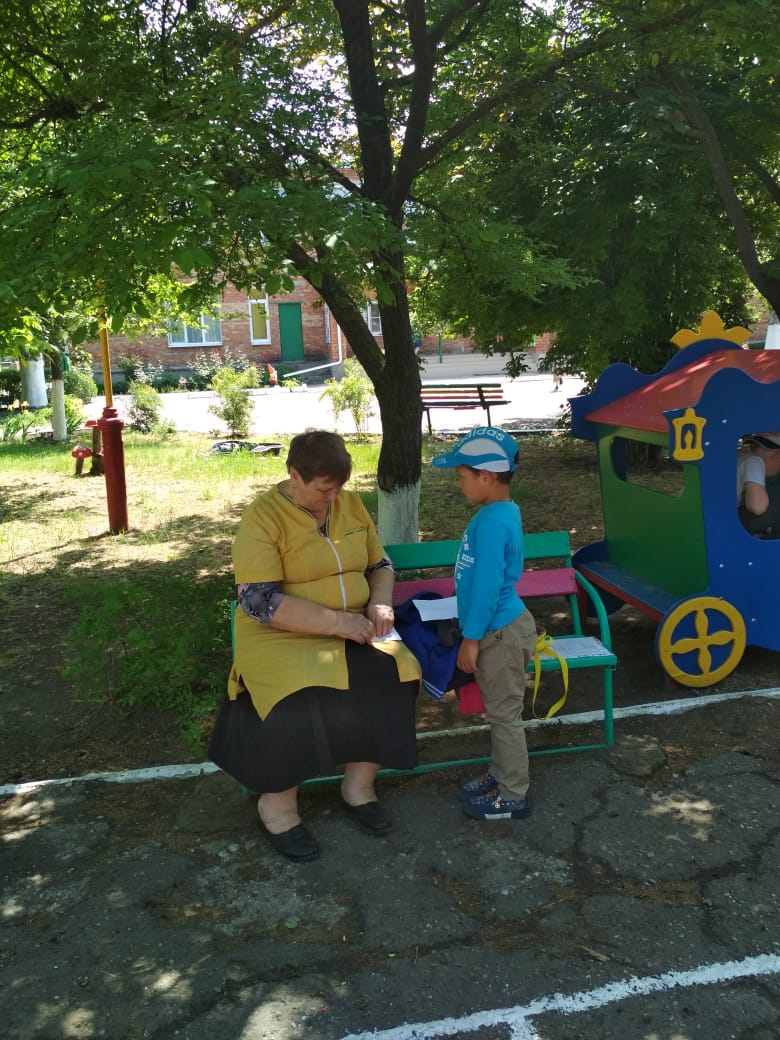 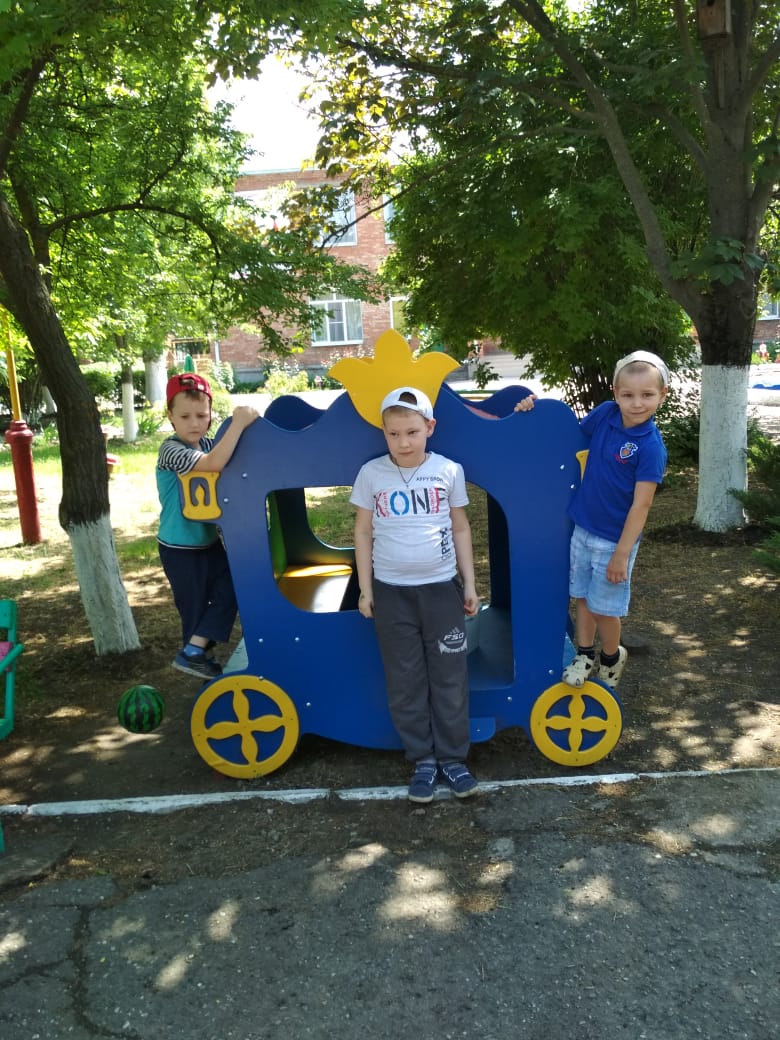 Гуляем все вместе
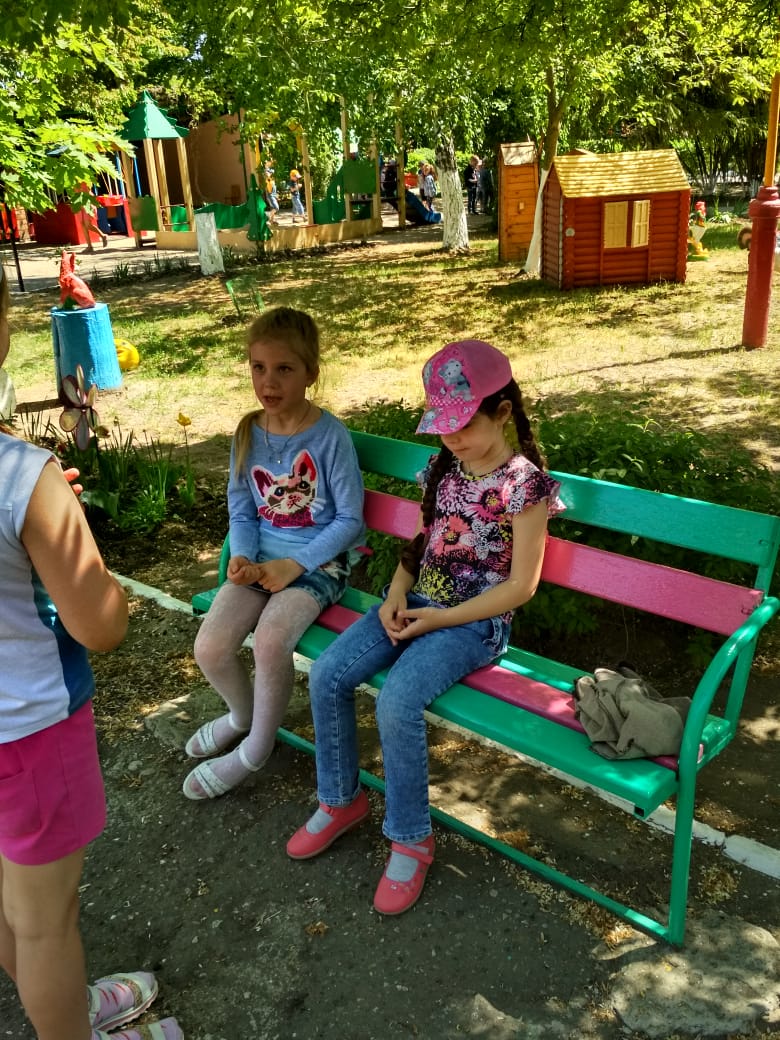 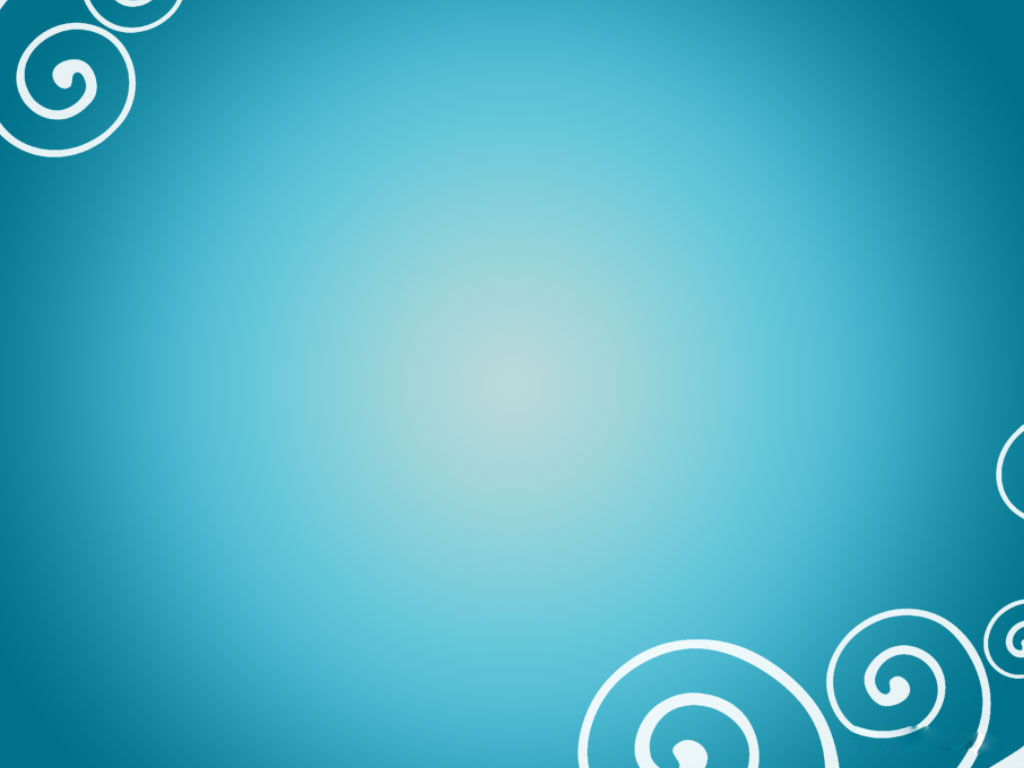 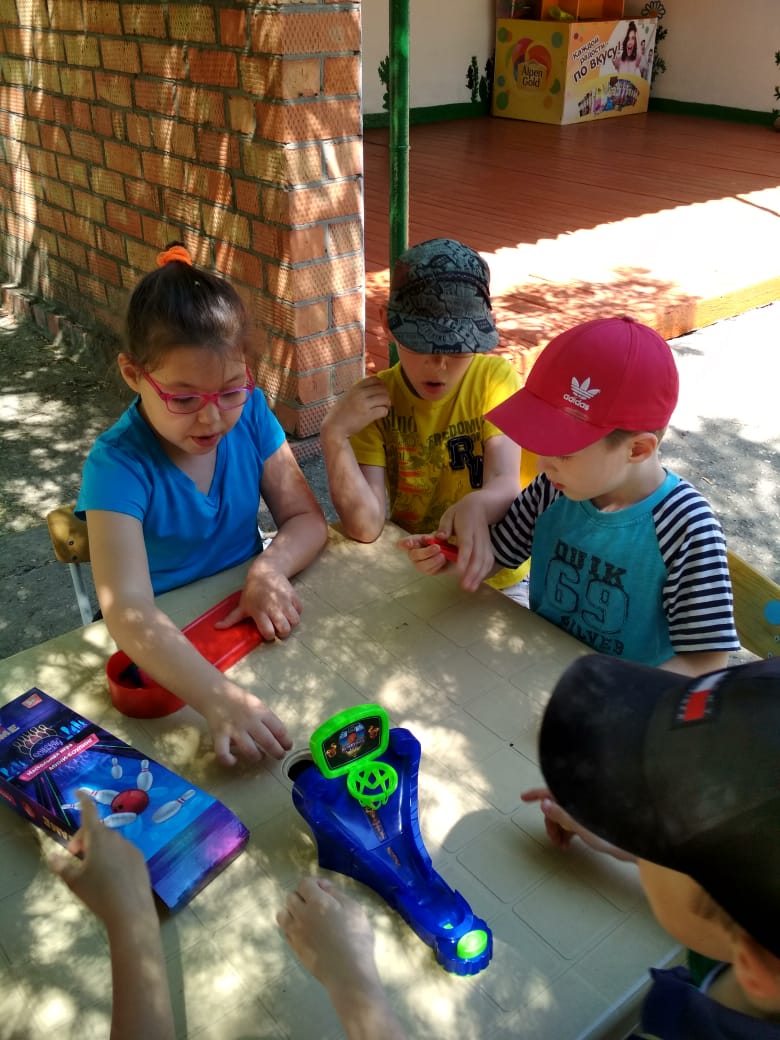 На прогулке мыуспеваем всё
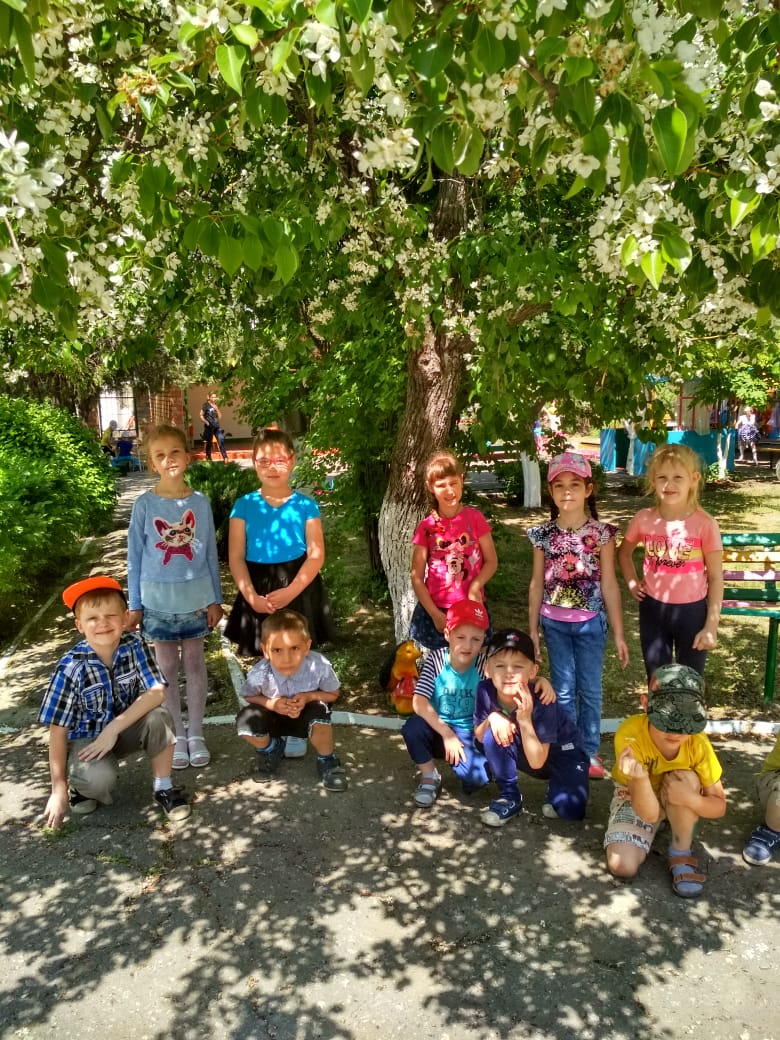 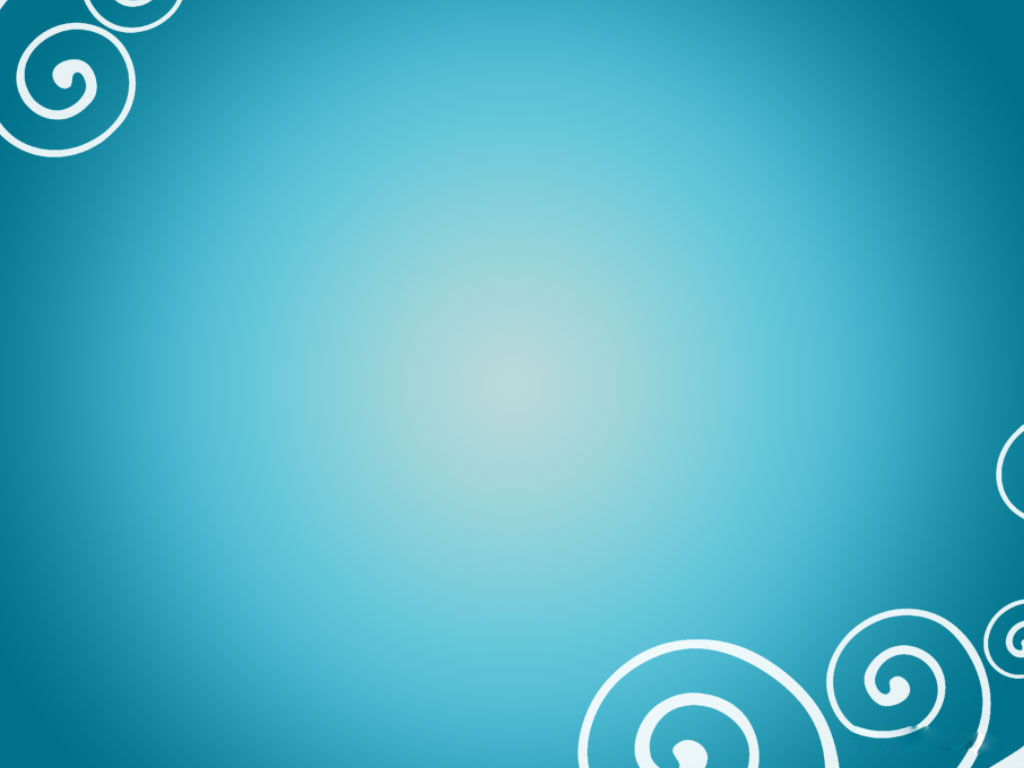 Группа в тенёчке 
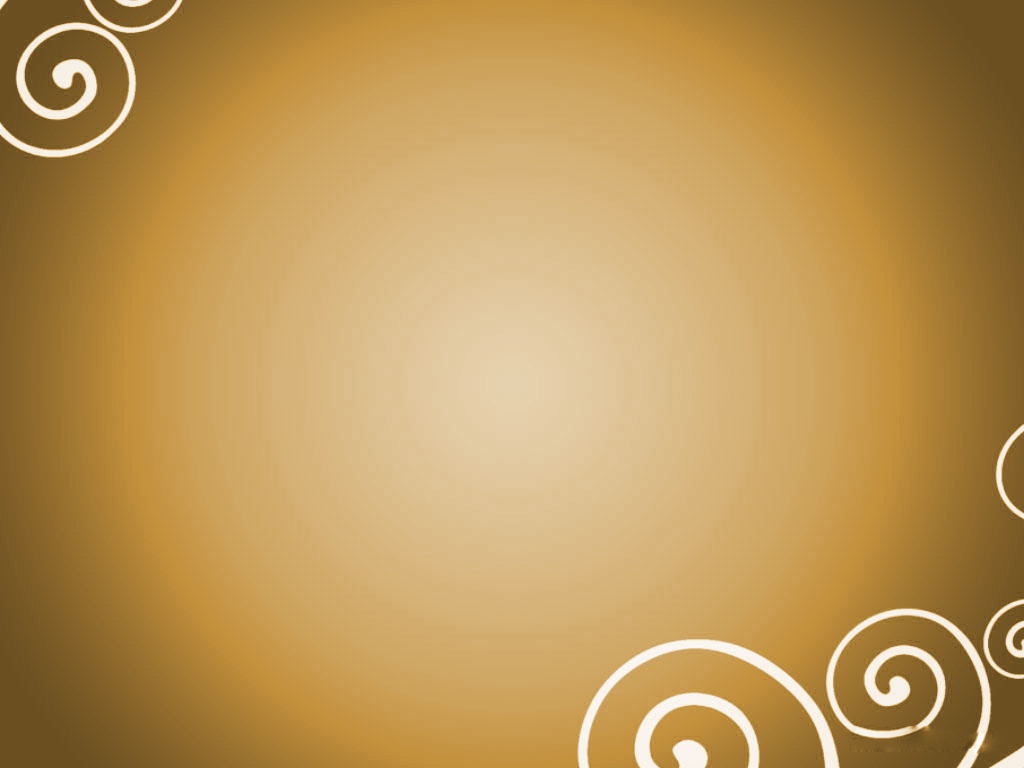 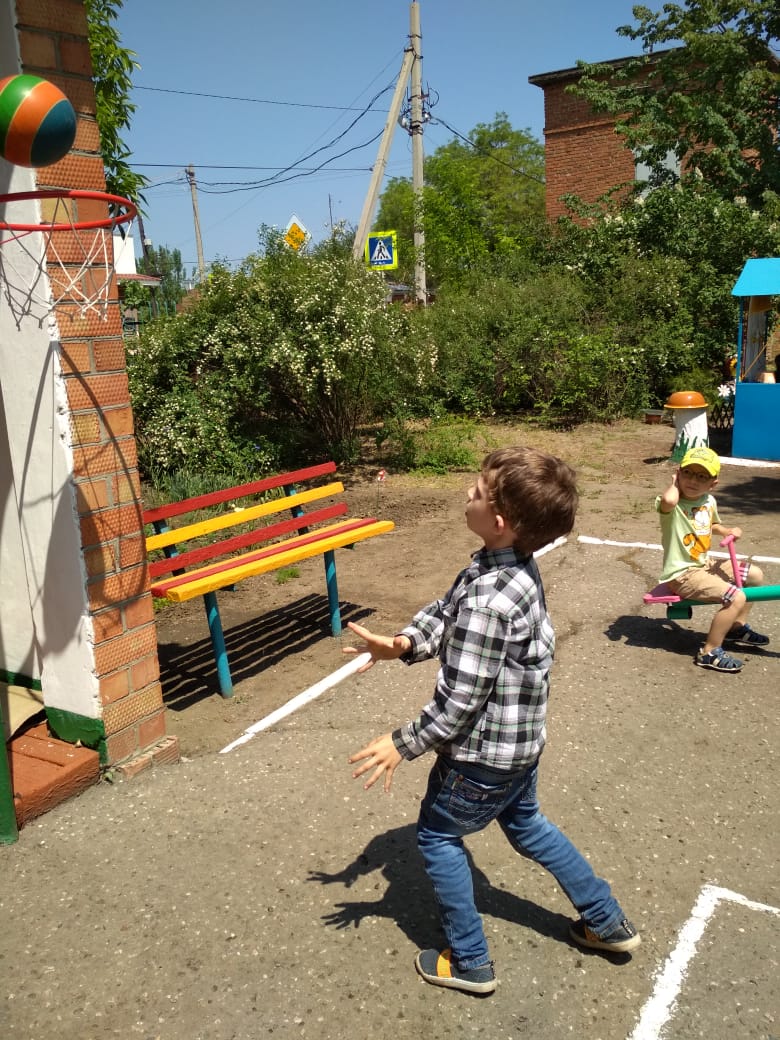 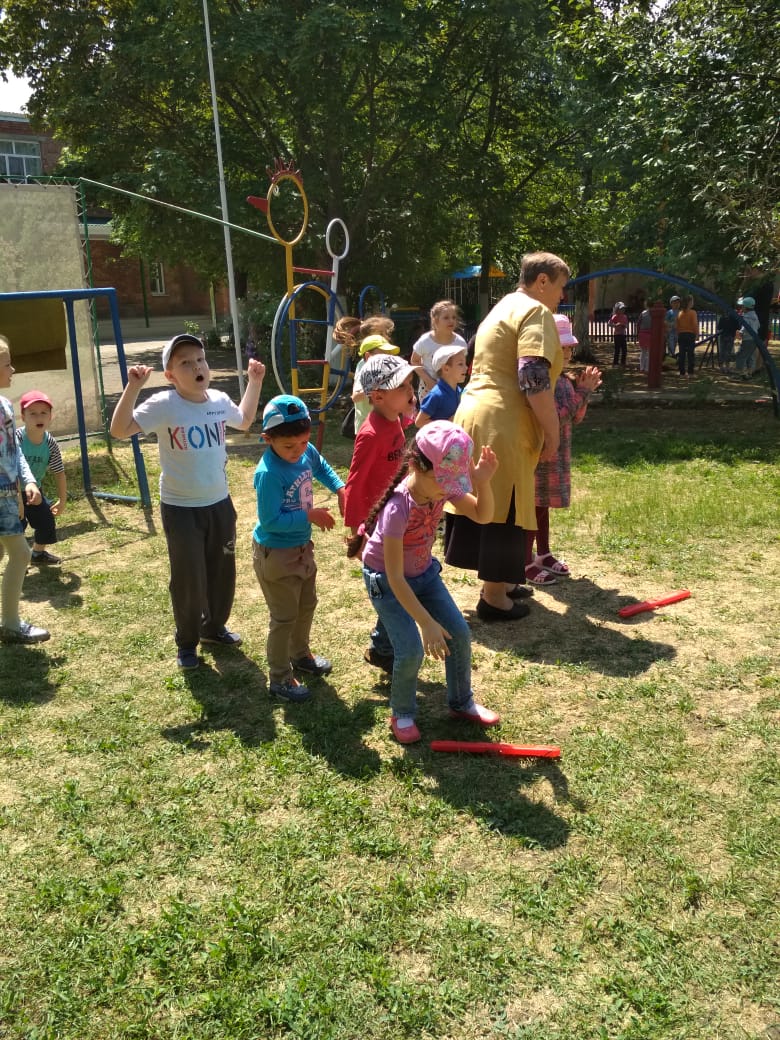 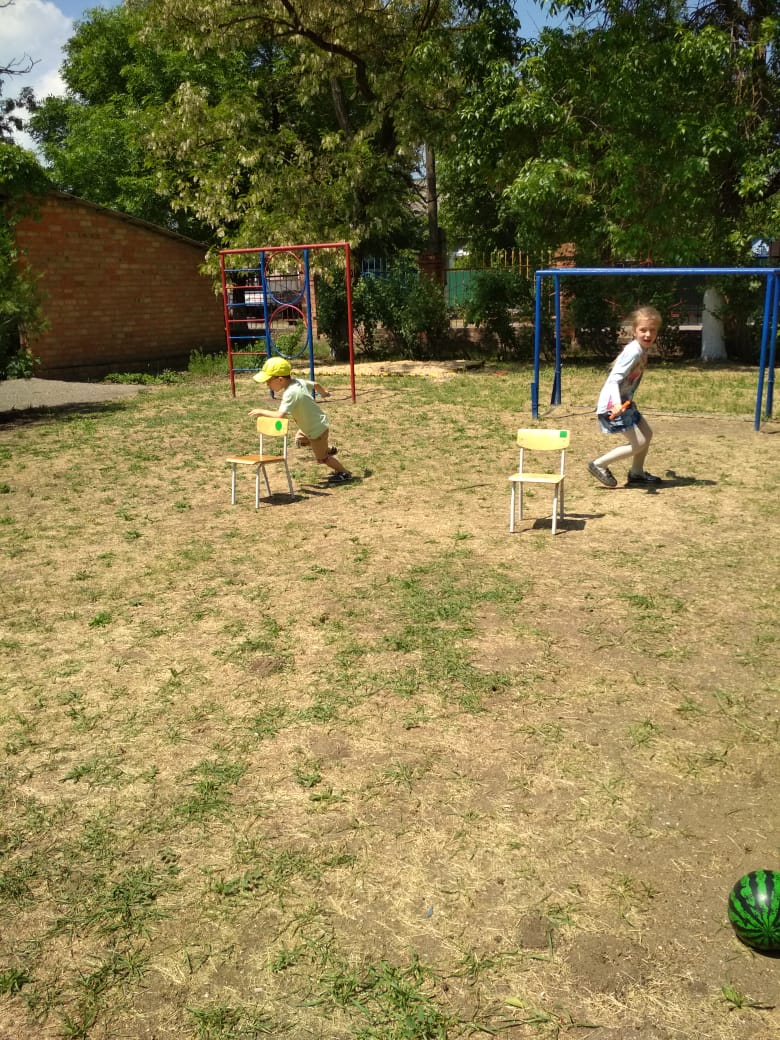 Будущие спортсмены
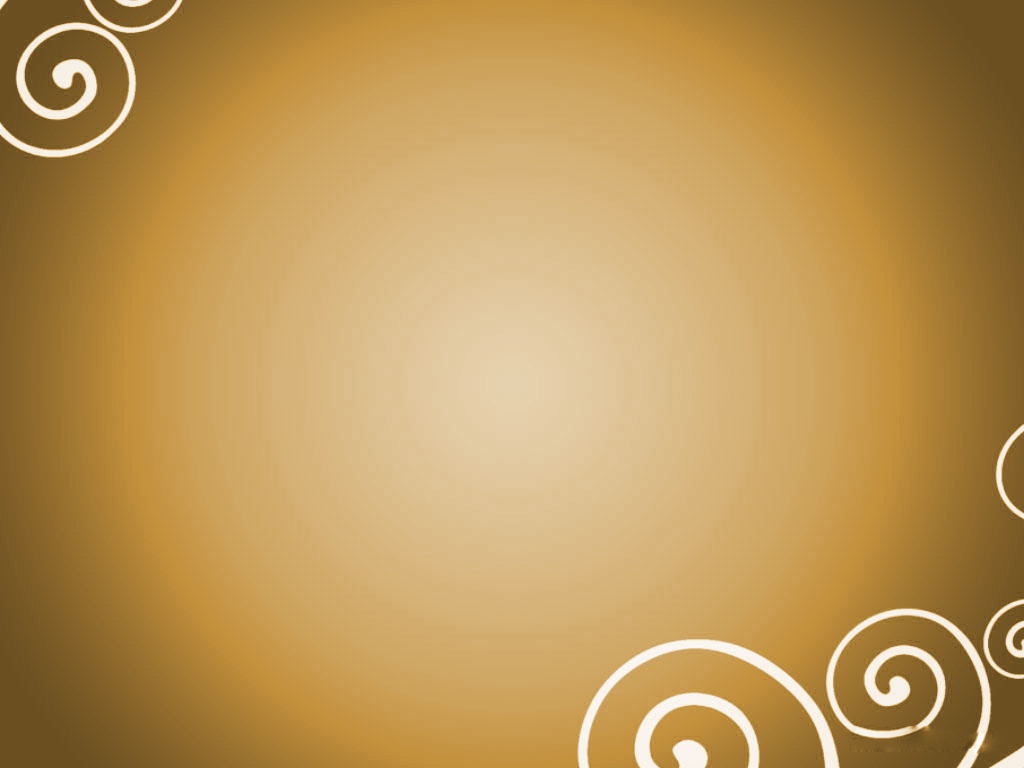 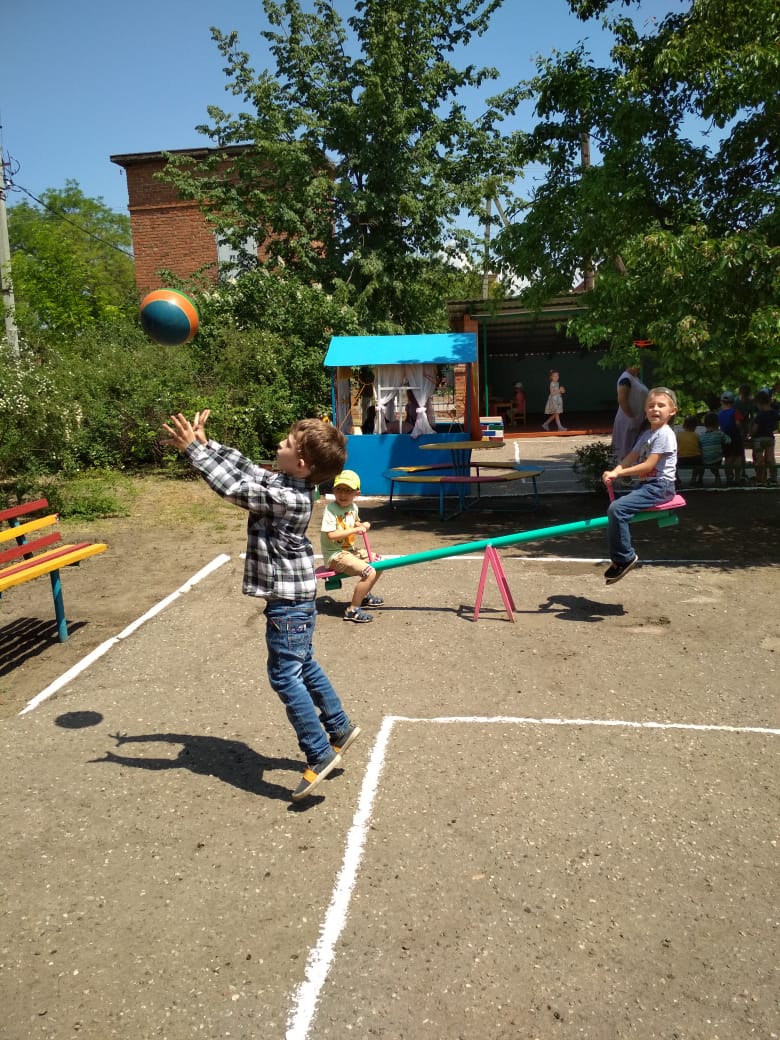 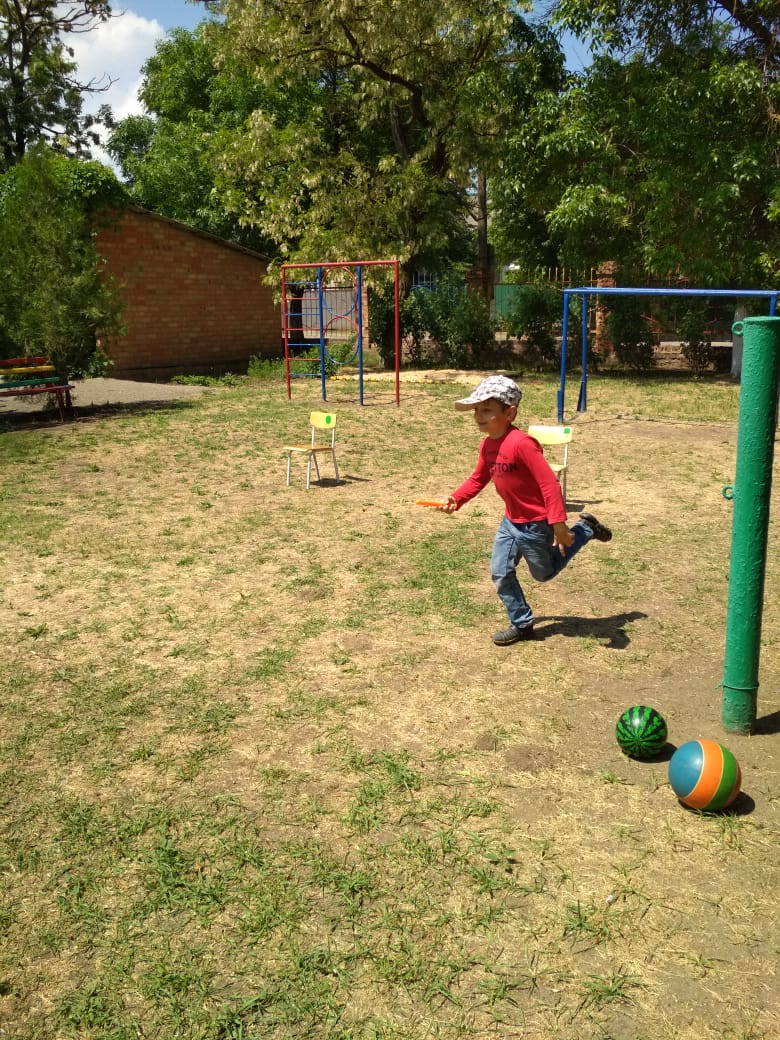 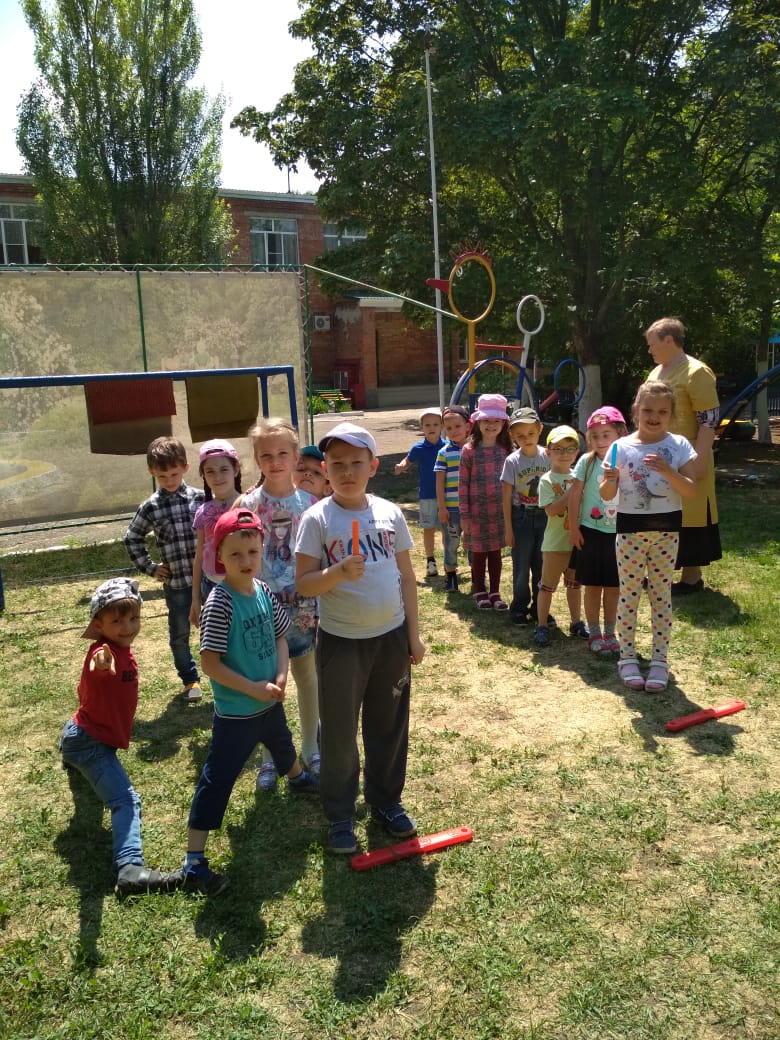 Спортивные игры
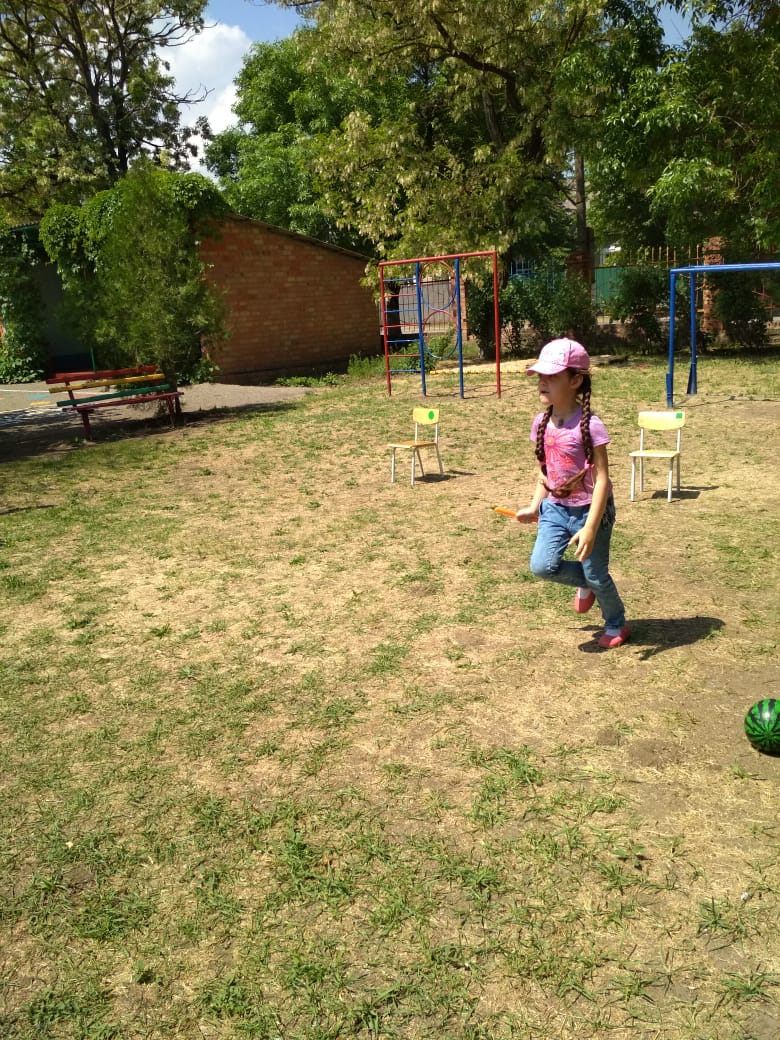 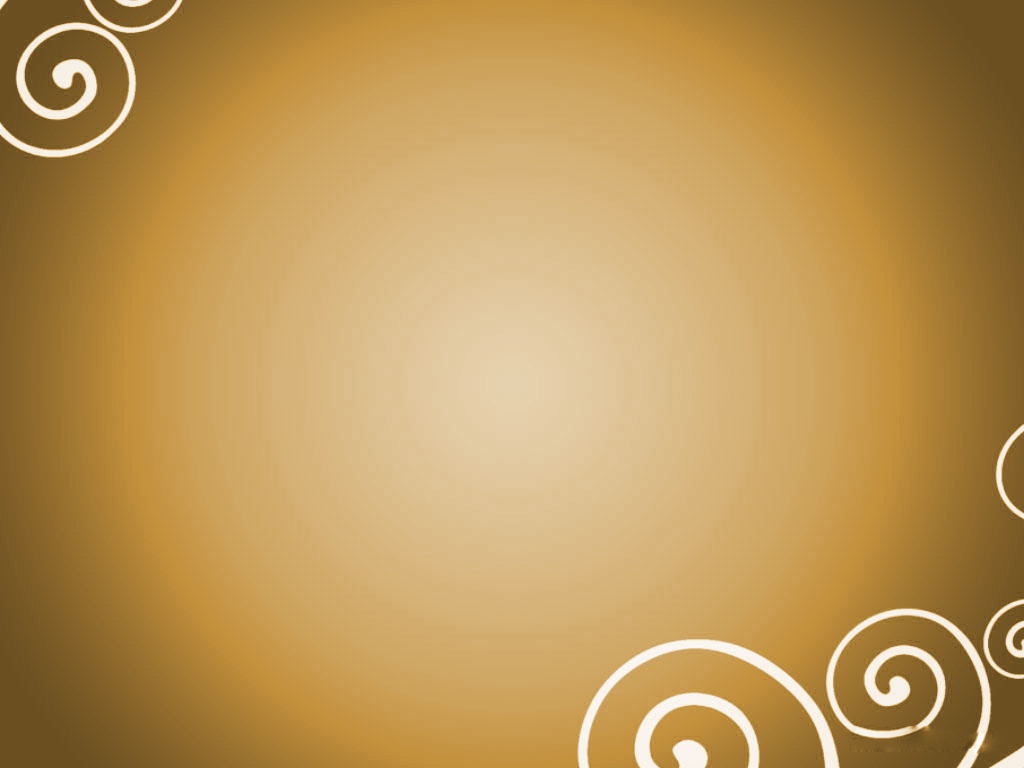 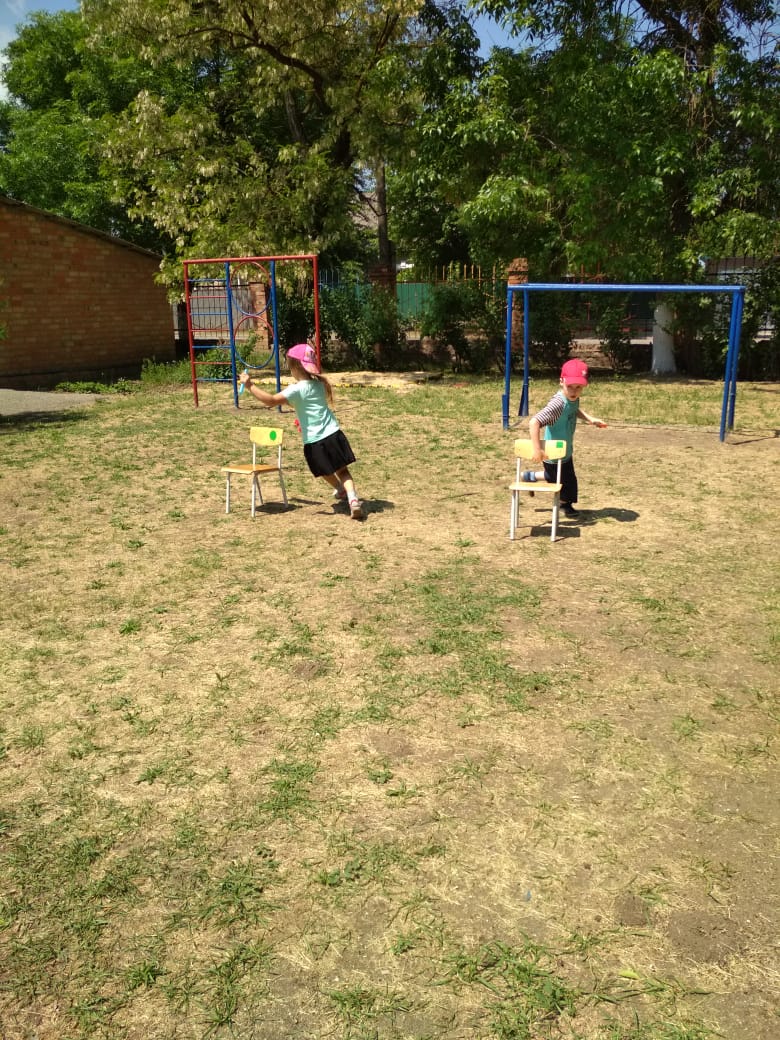 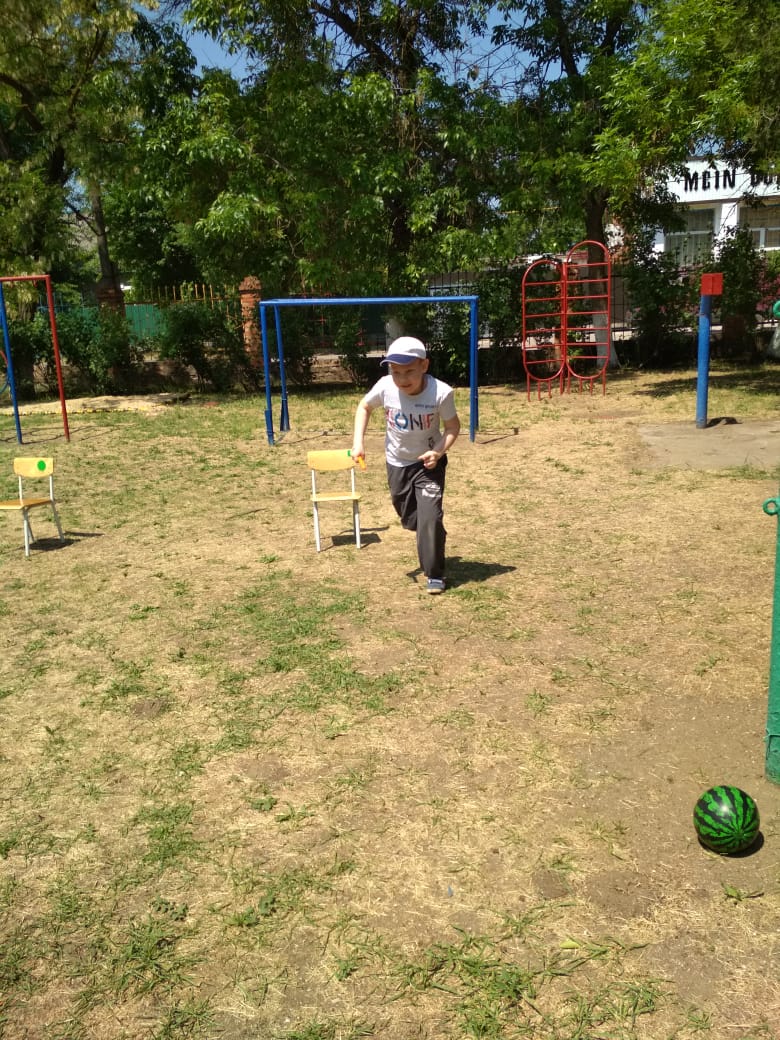 Кто быстрее: девочкиили мальчики?
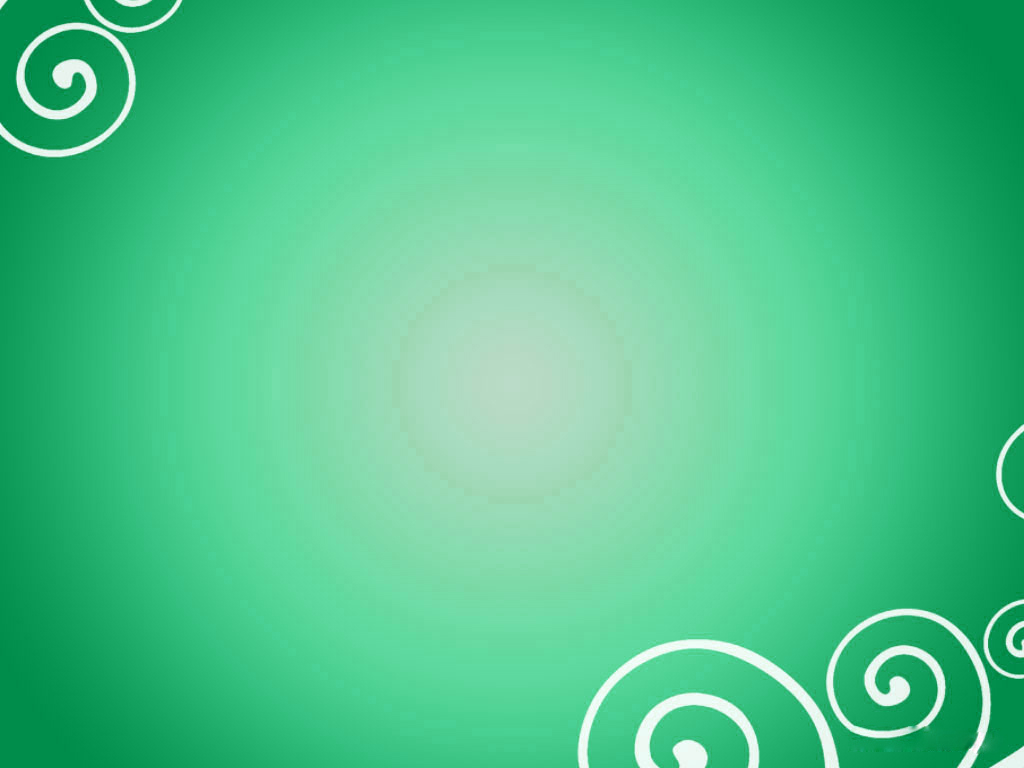 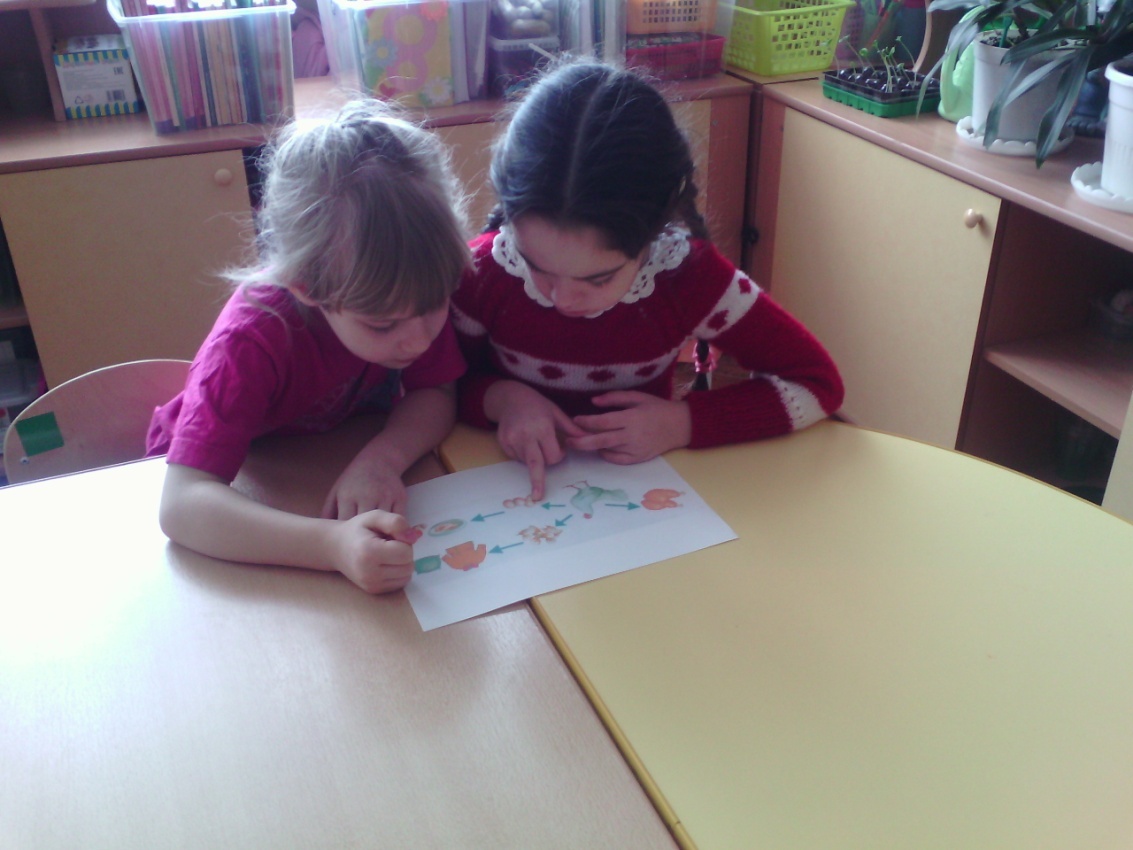 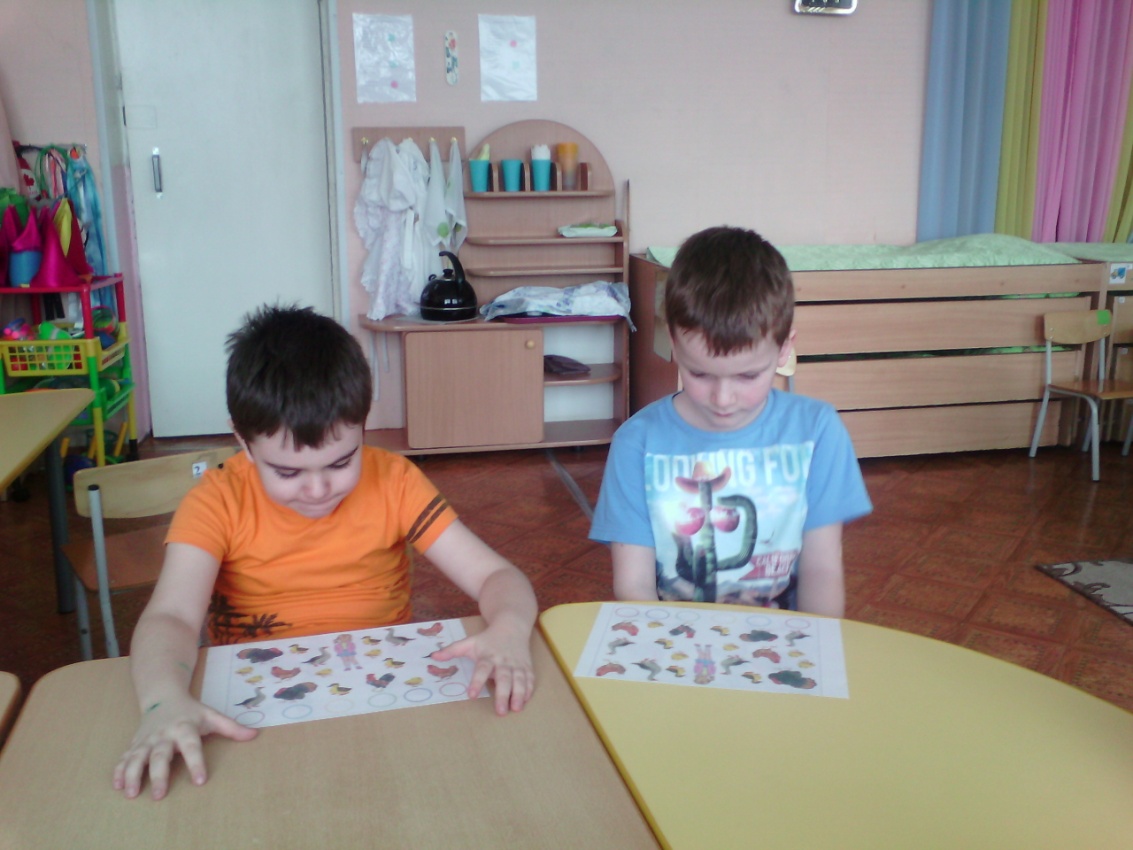 Заниматься –интересно!
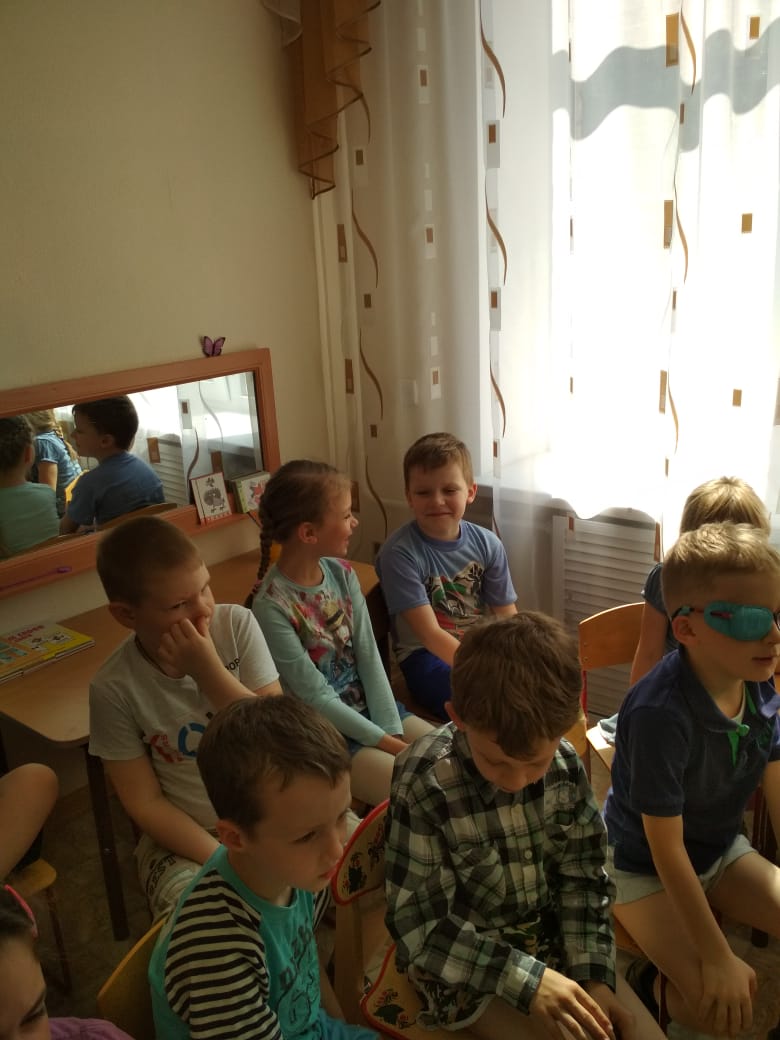 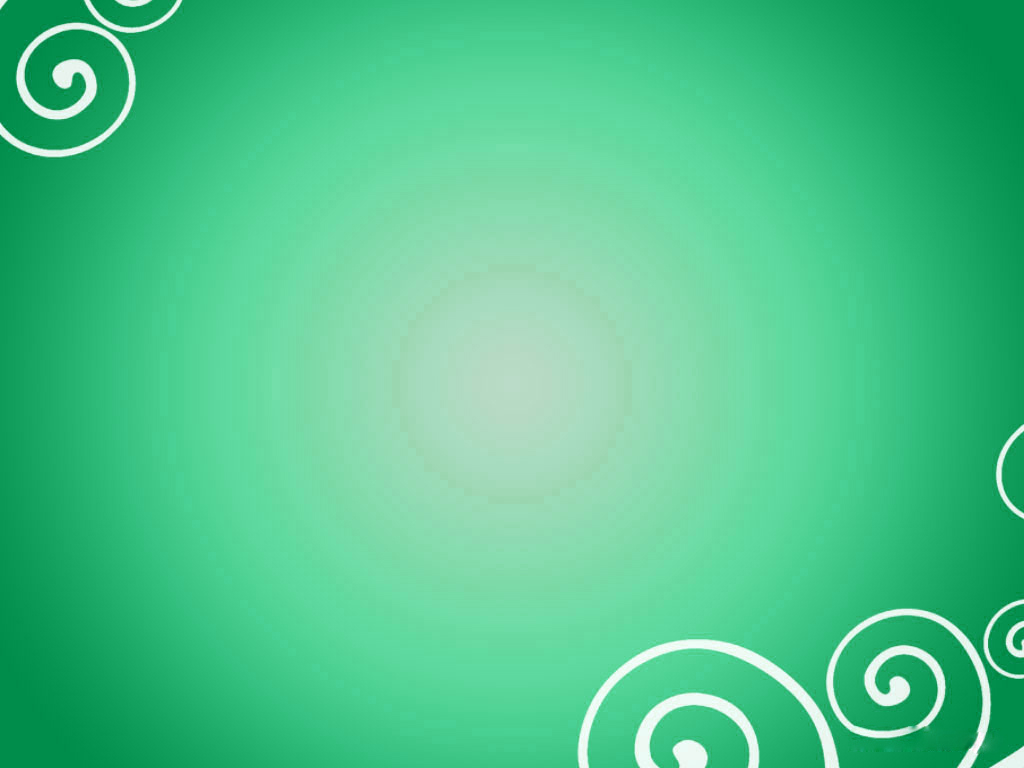 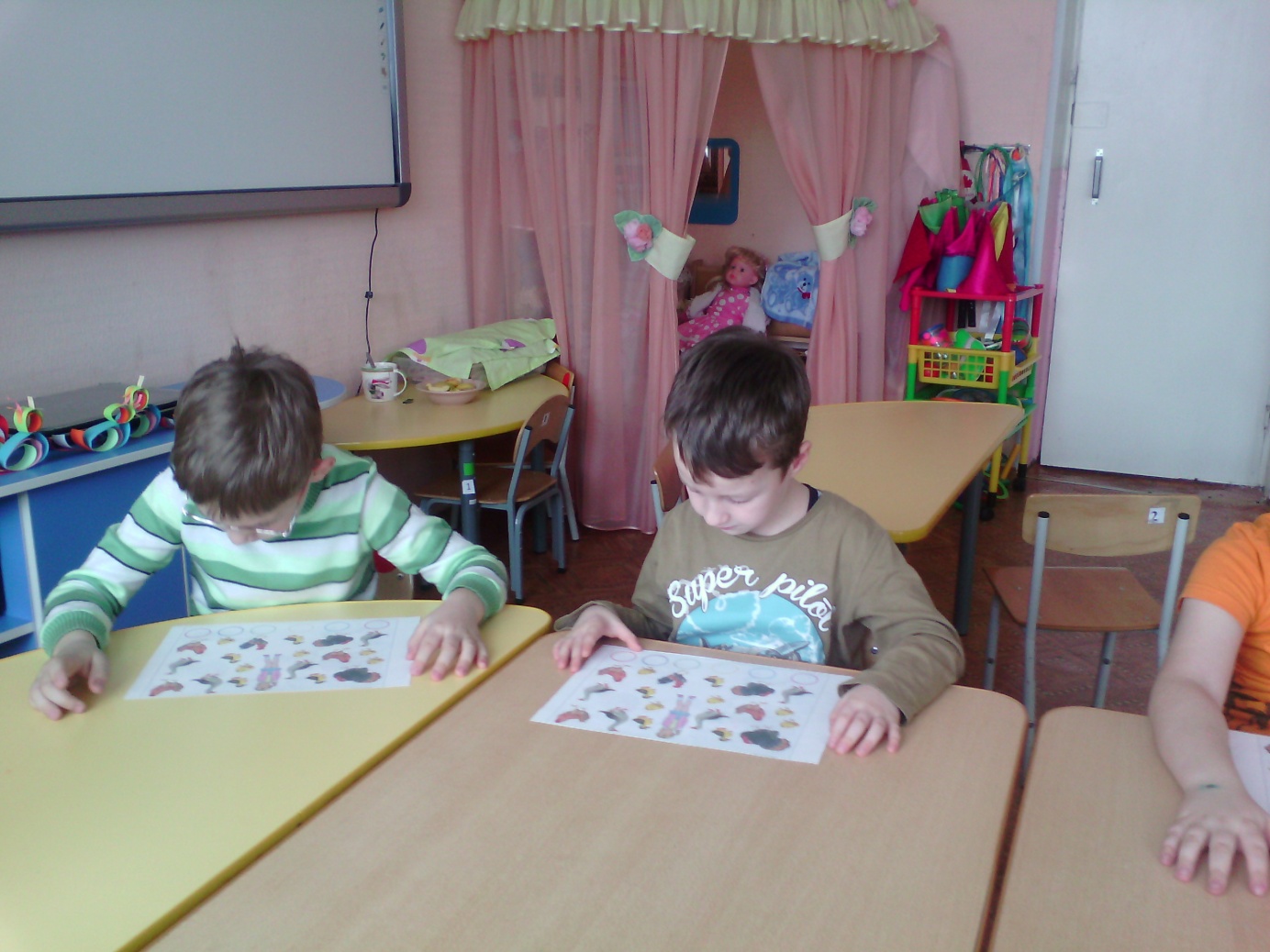 Составляем рассказы
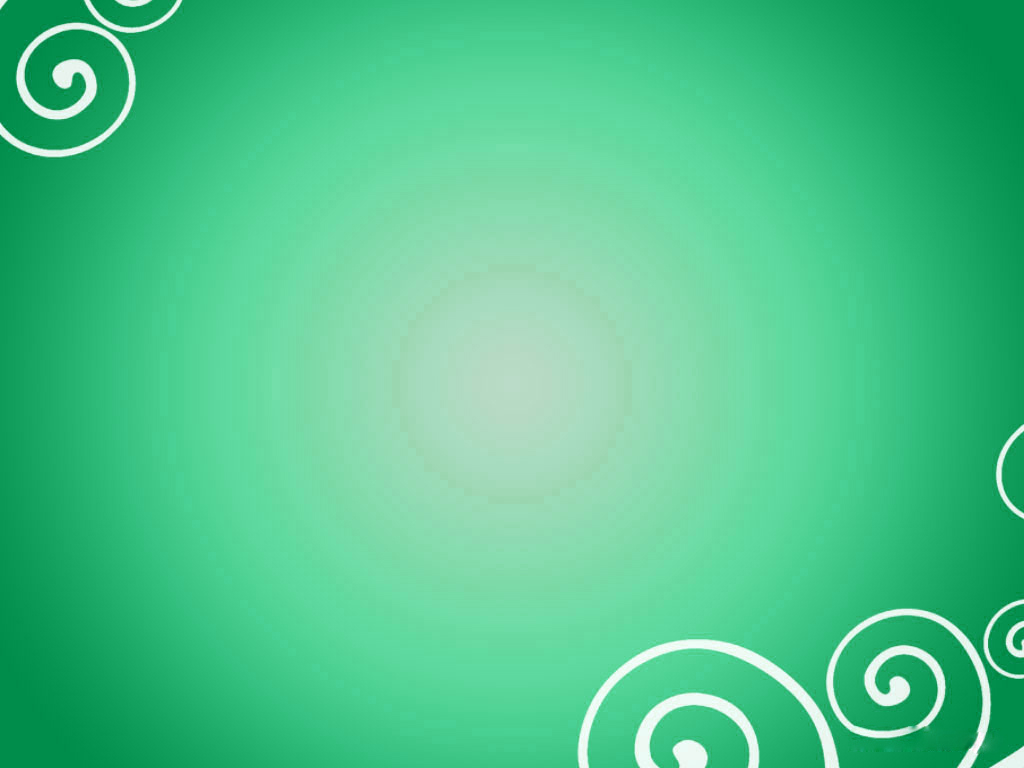 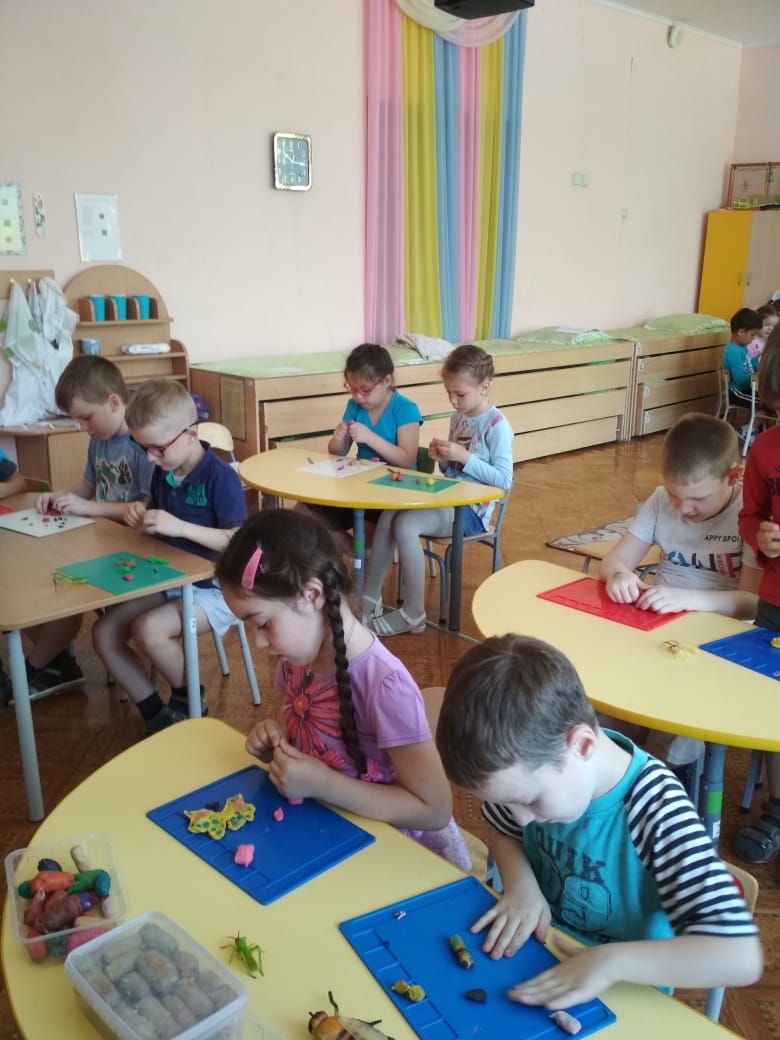 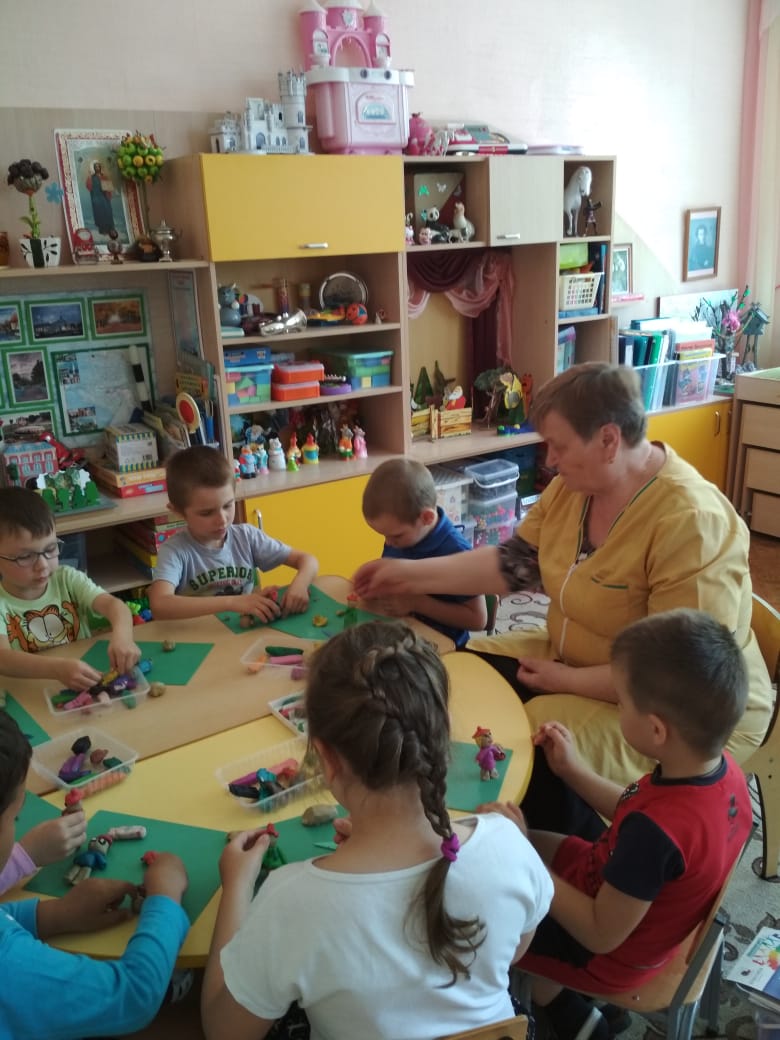 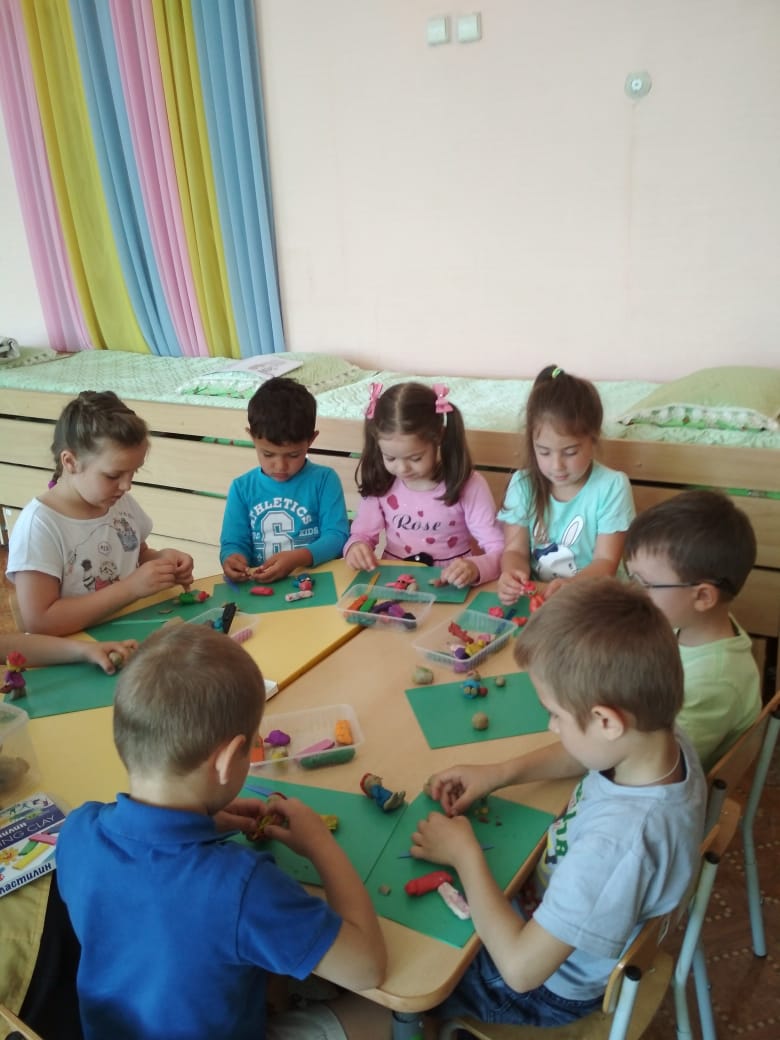 Работаемпальчиками
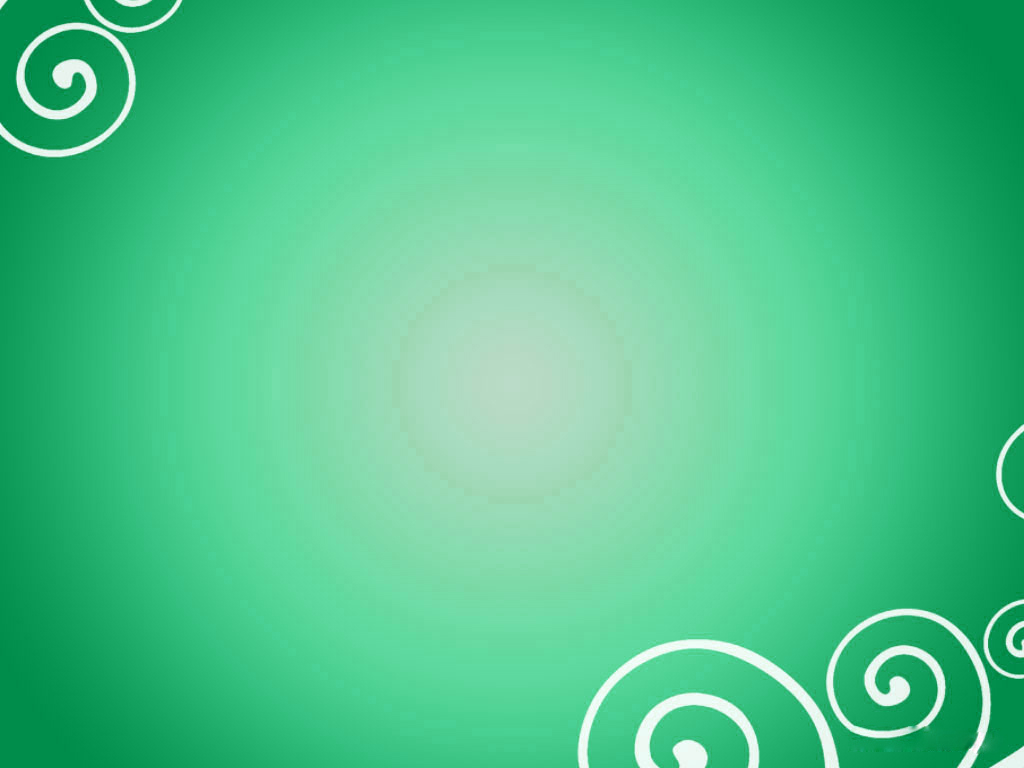 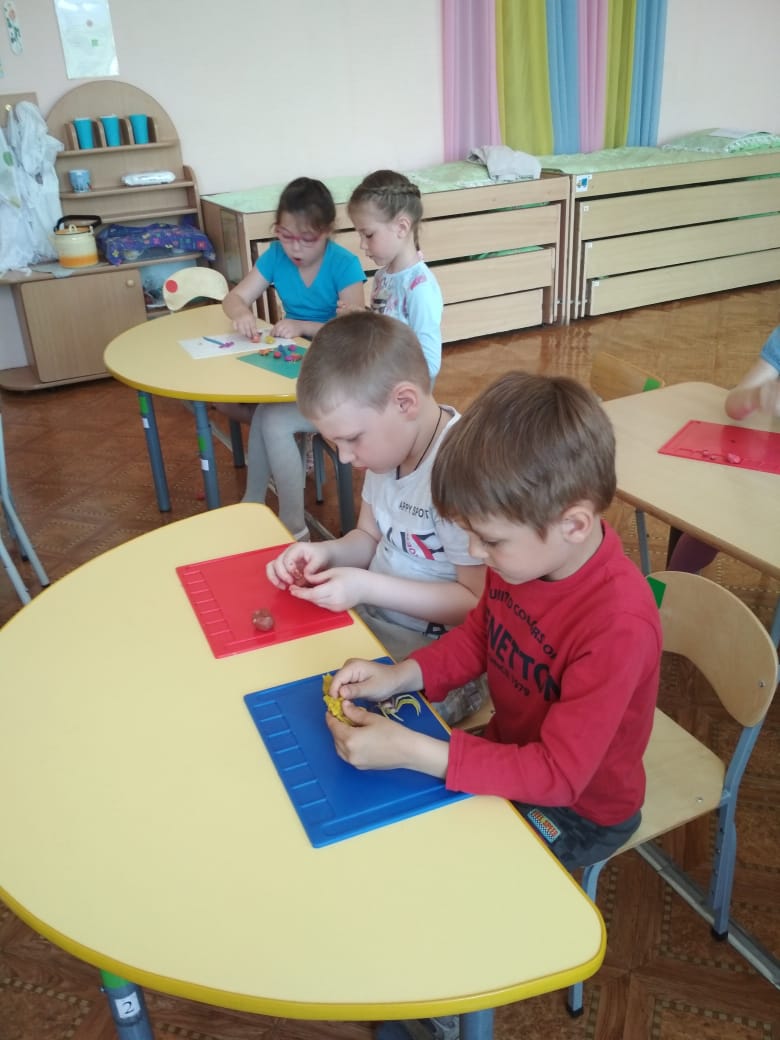 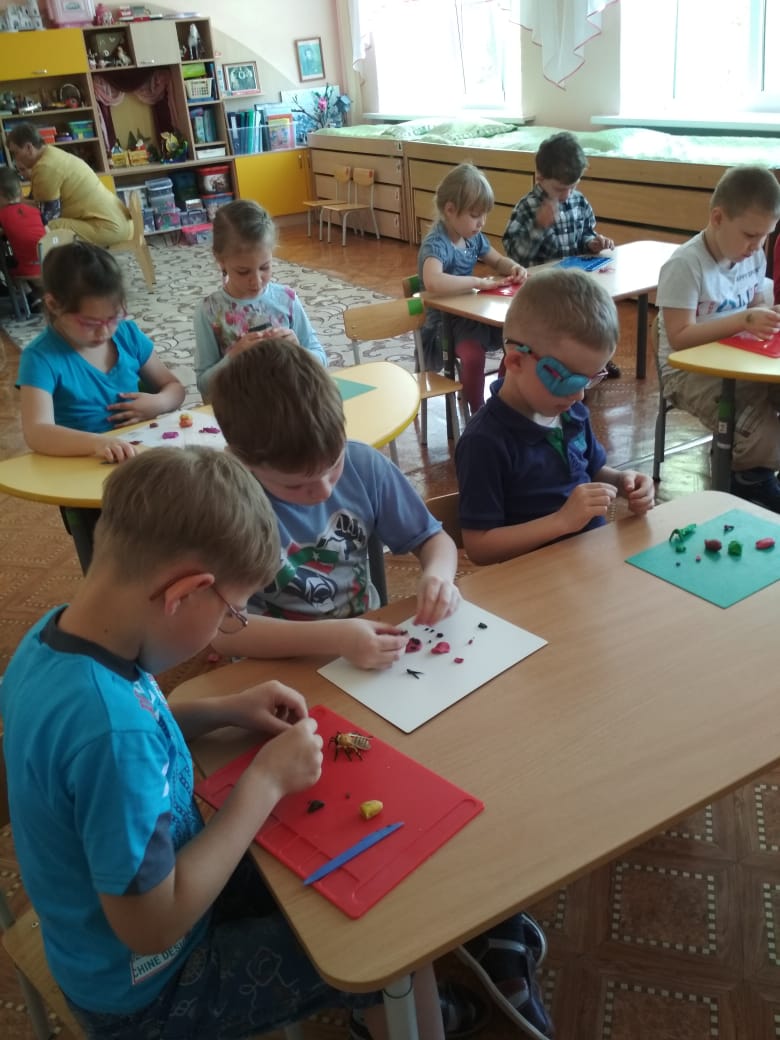 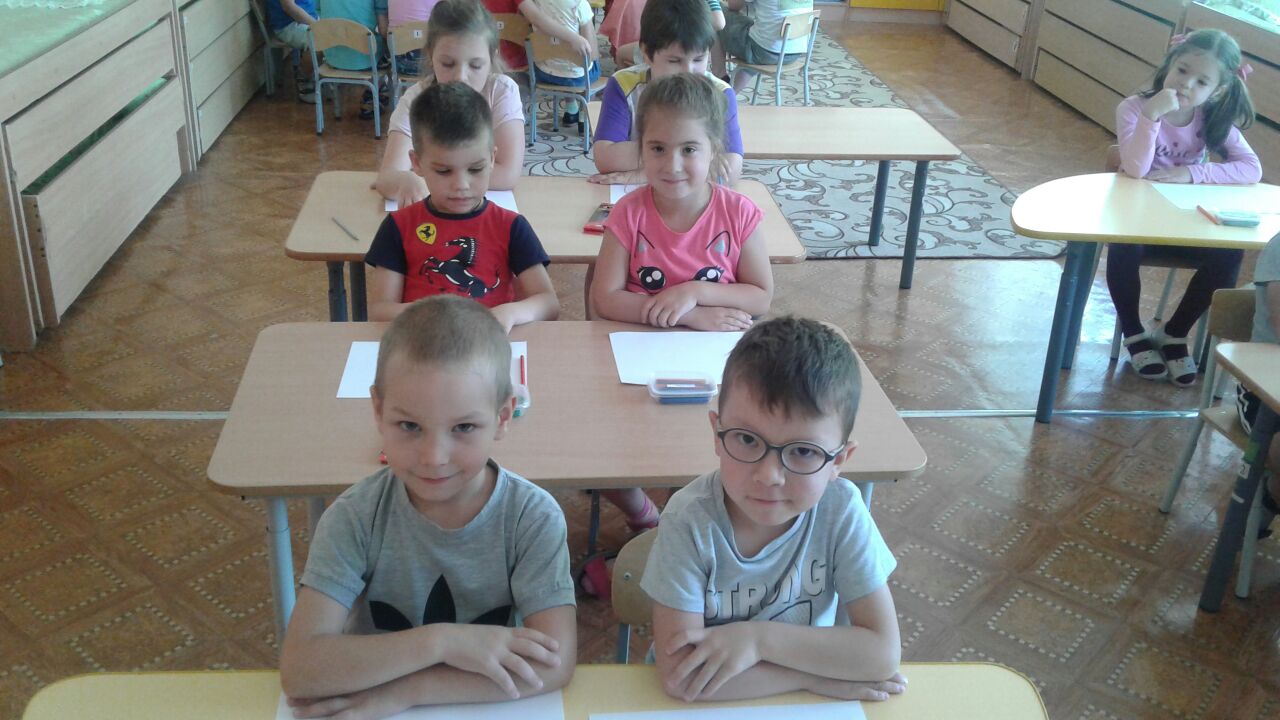 Ни секунды без дела
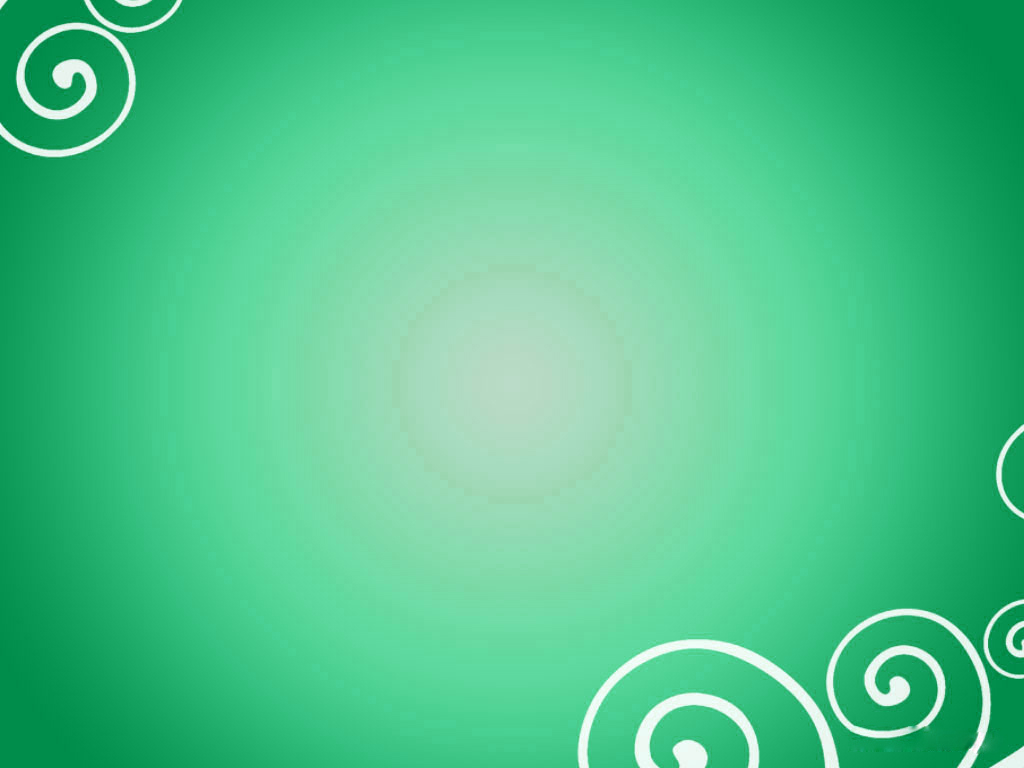 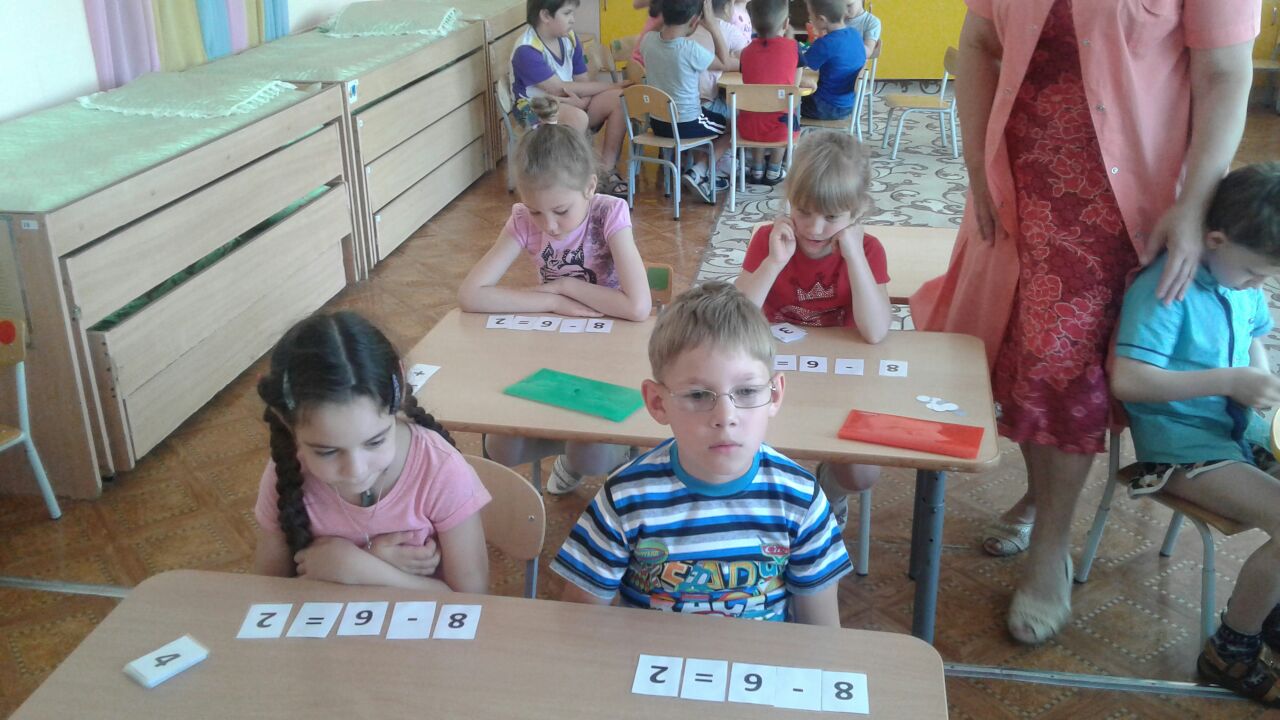 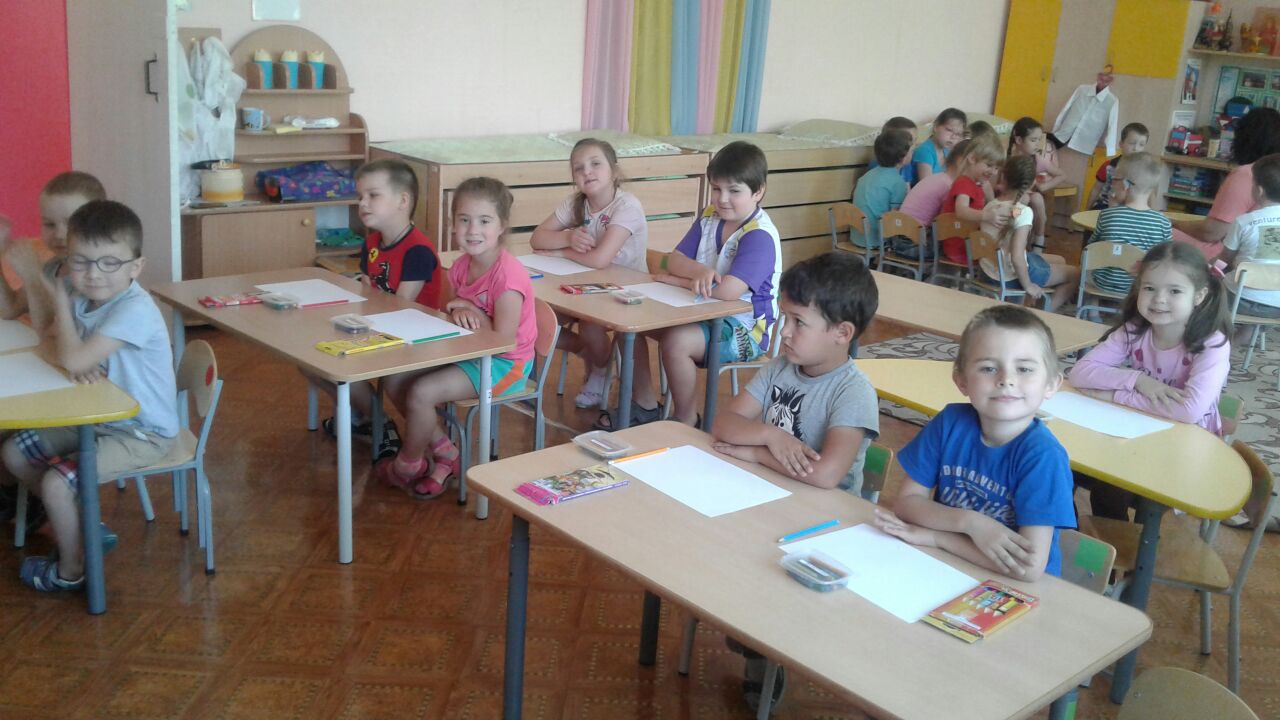 Математика –серьёзная наука
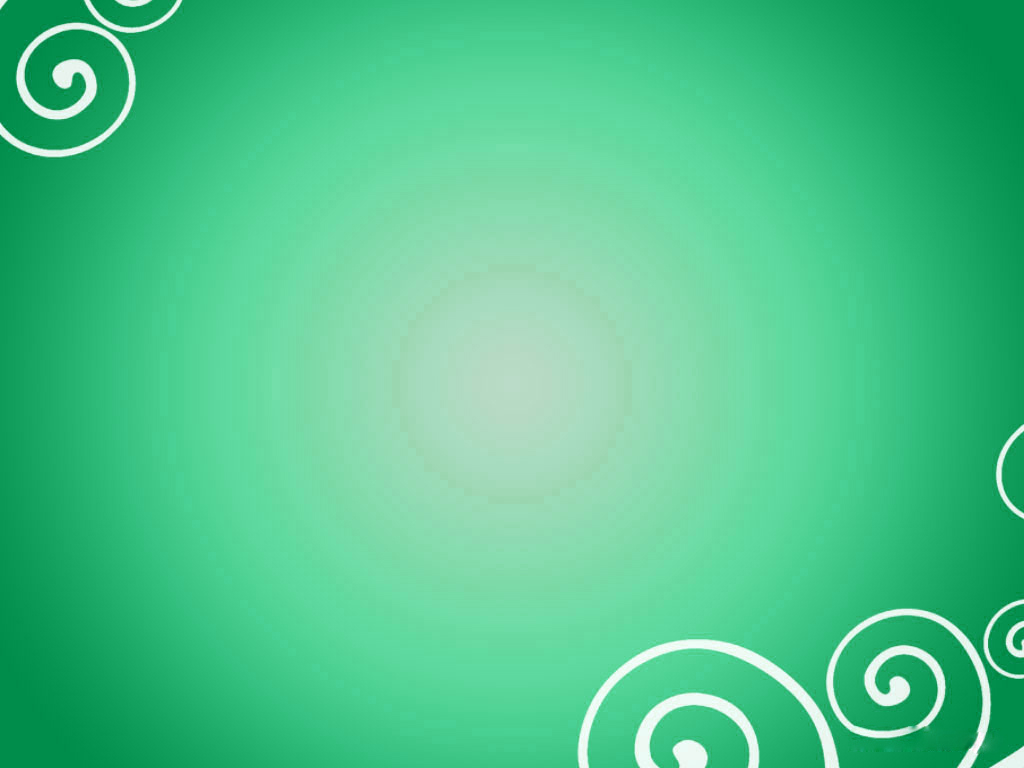 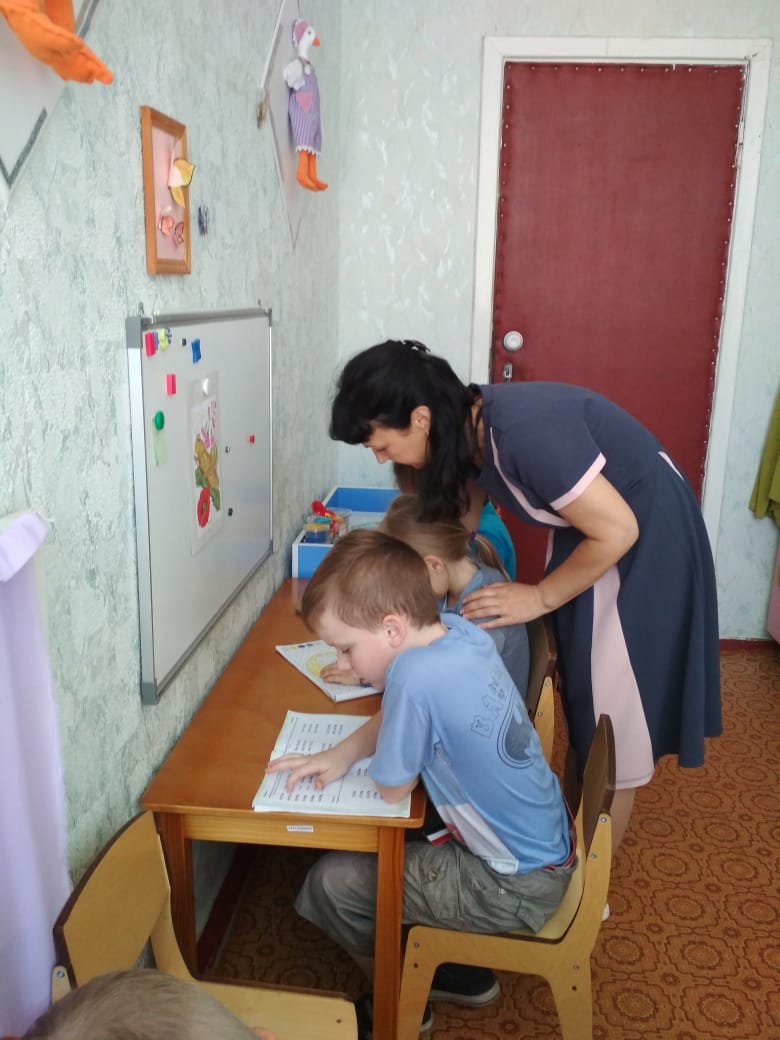 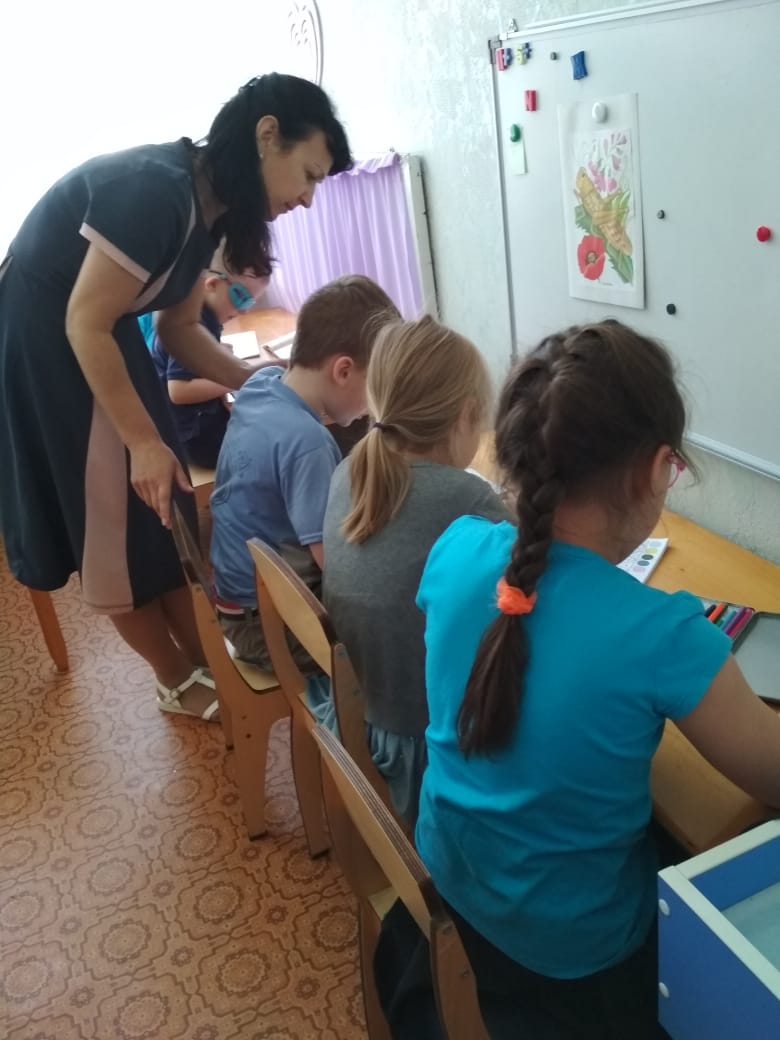 Работас дефектологом
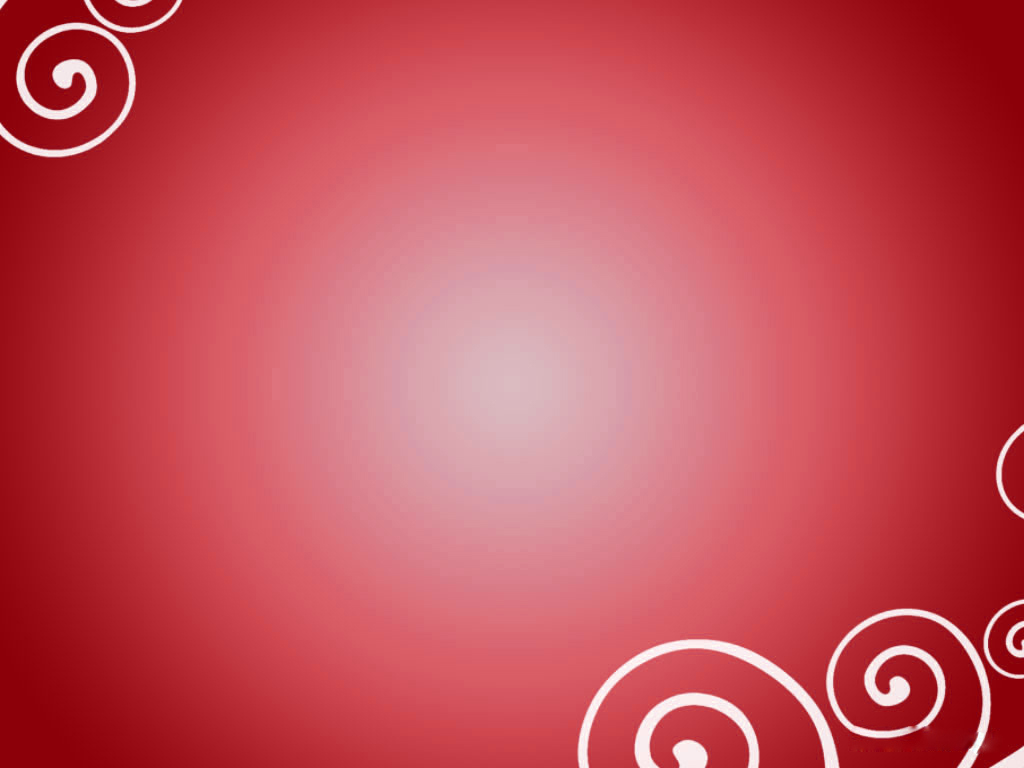 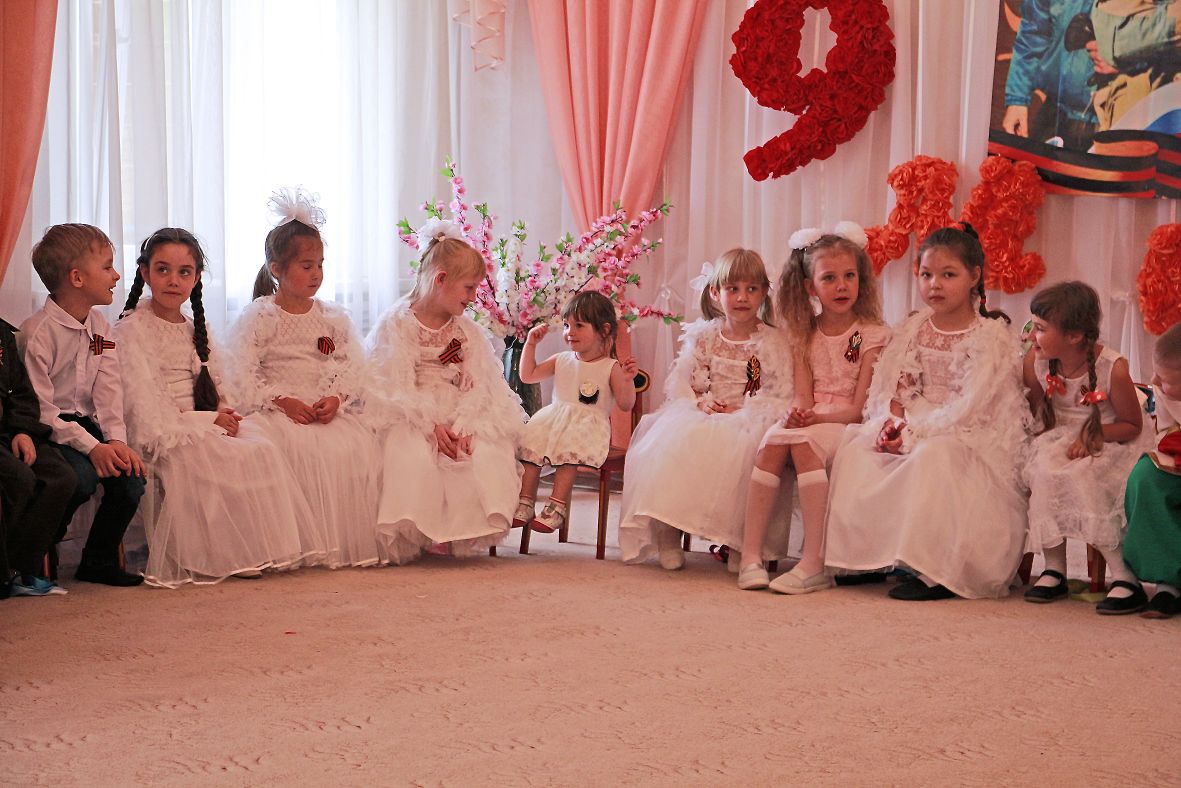 Нашидевочки-красавицы
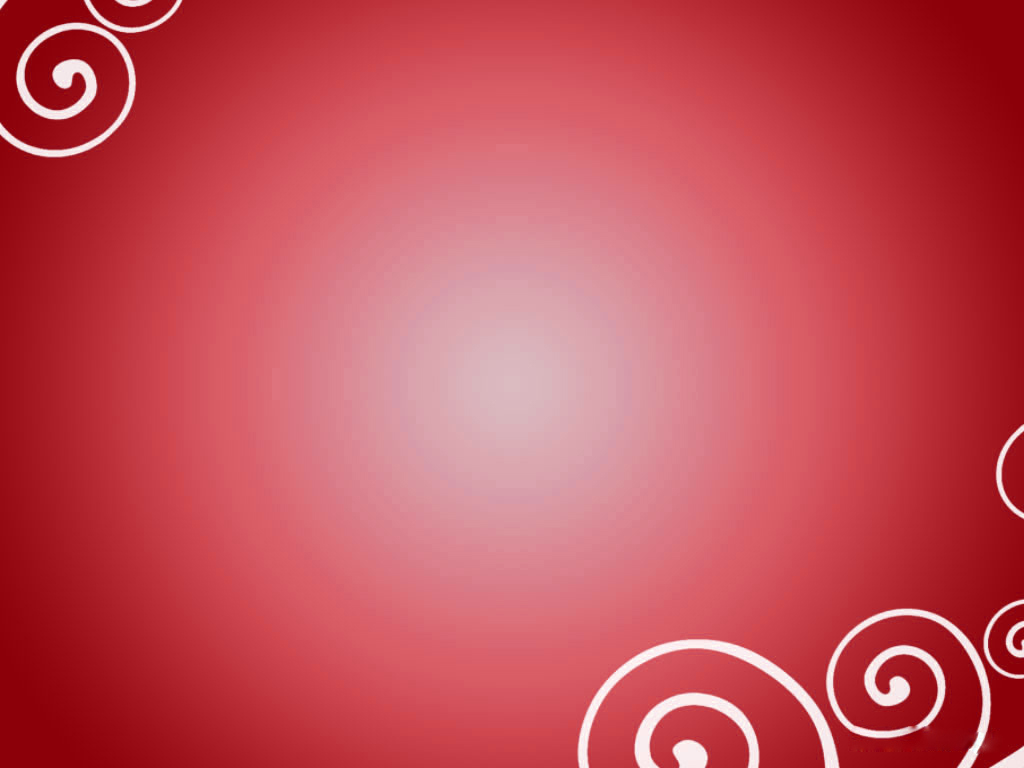 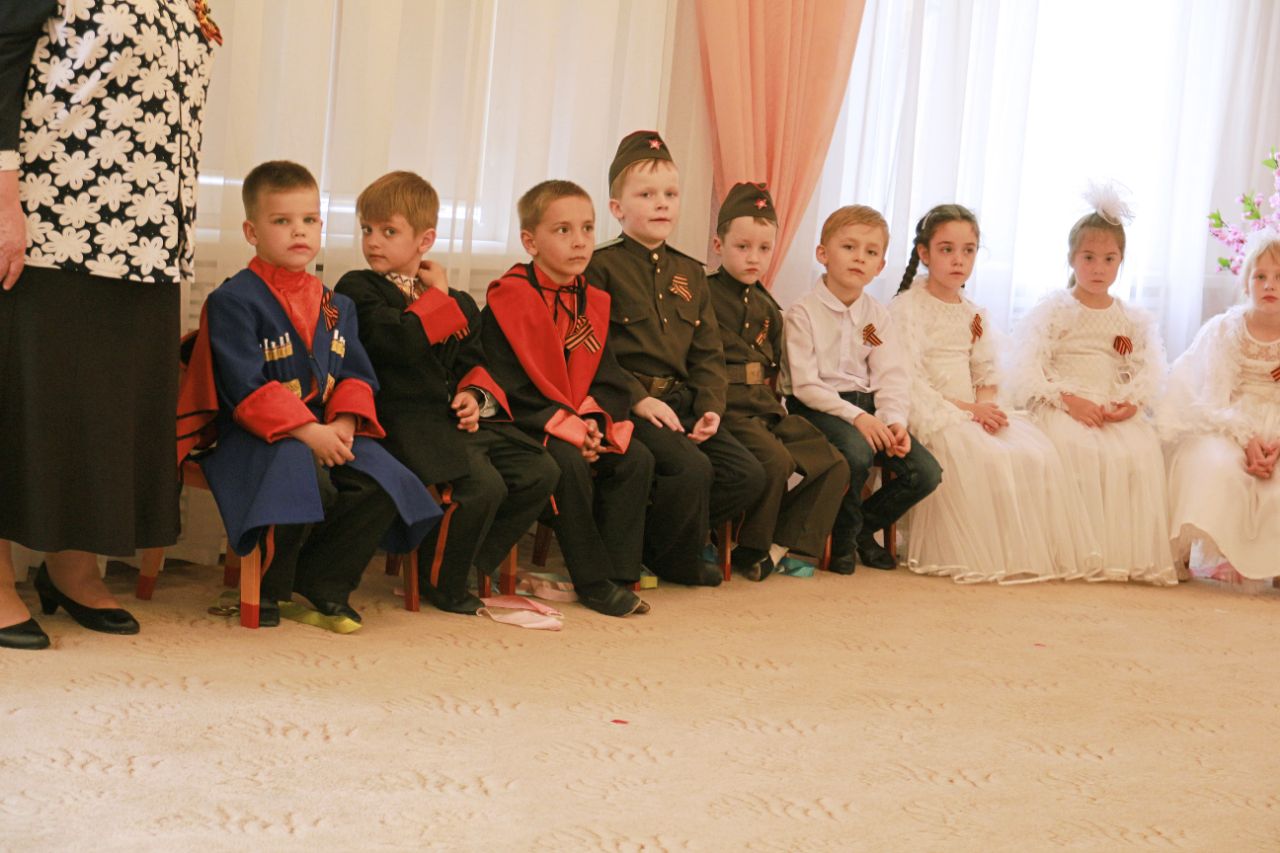 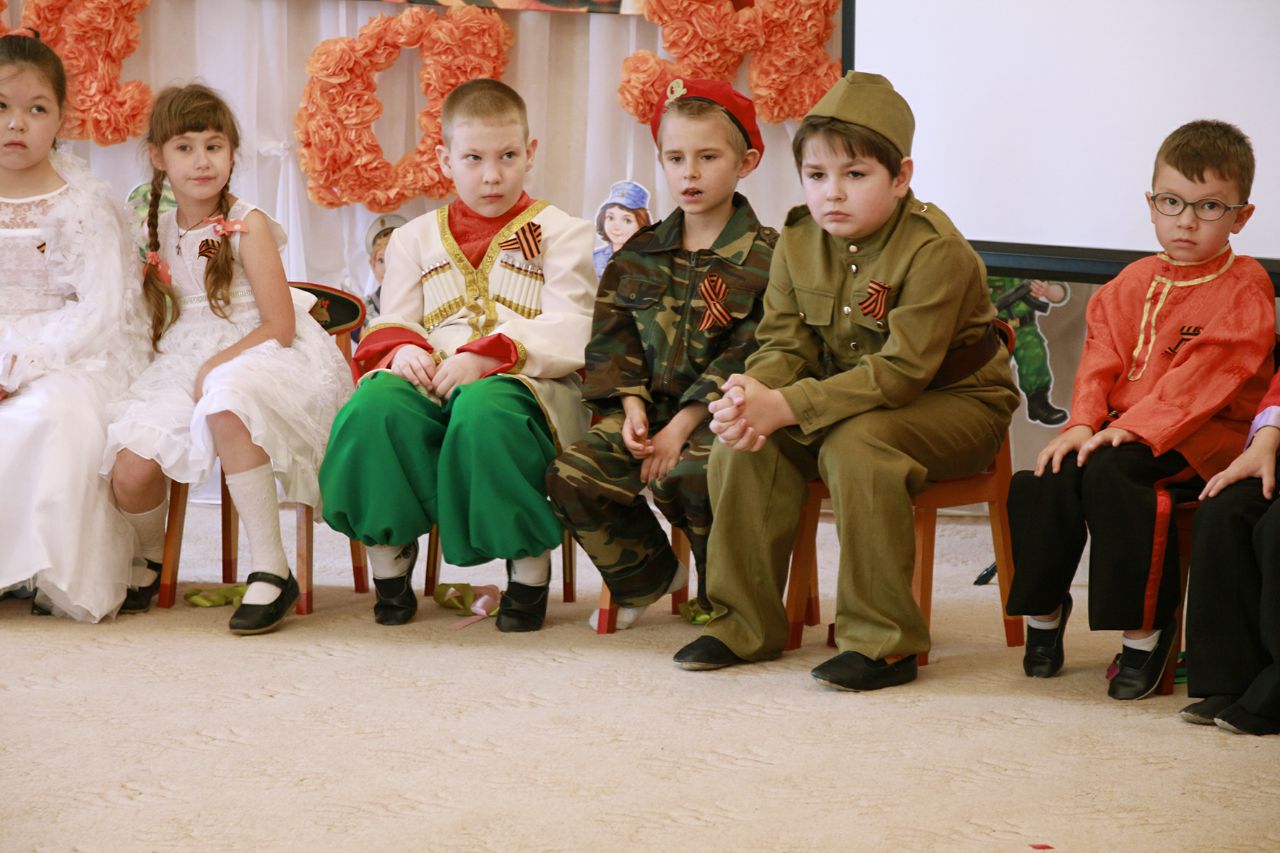 И мужички-защитники ☻
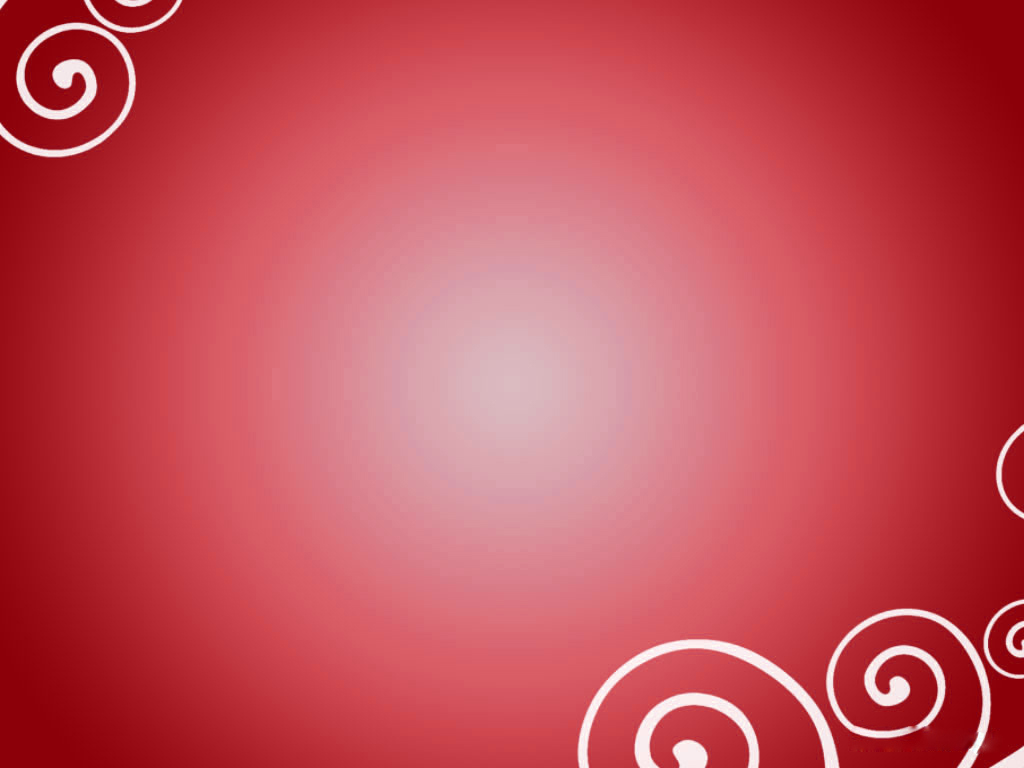 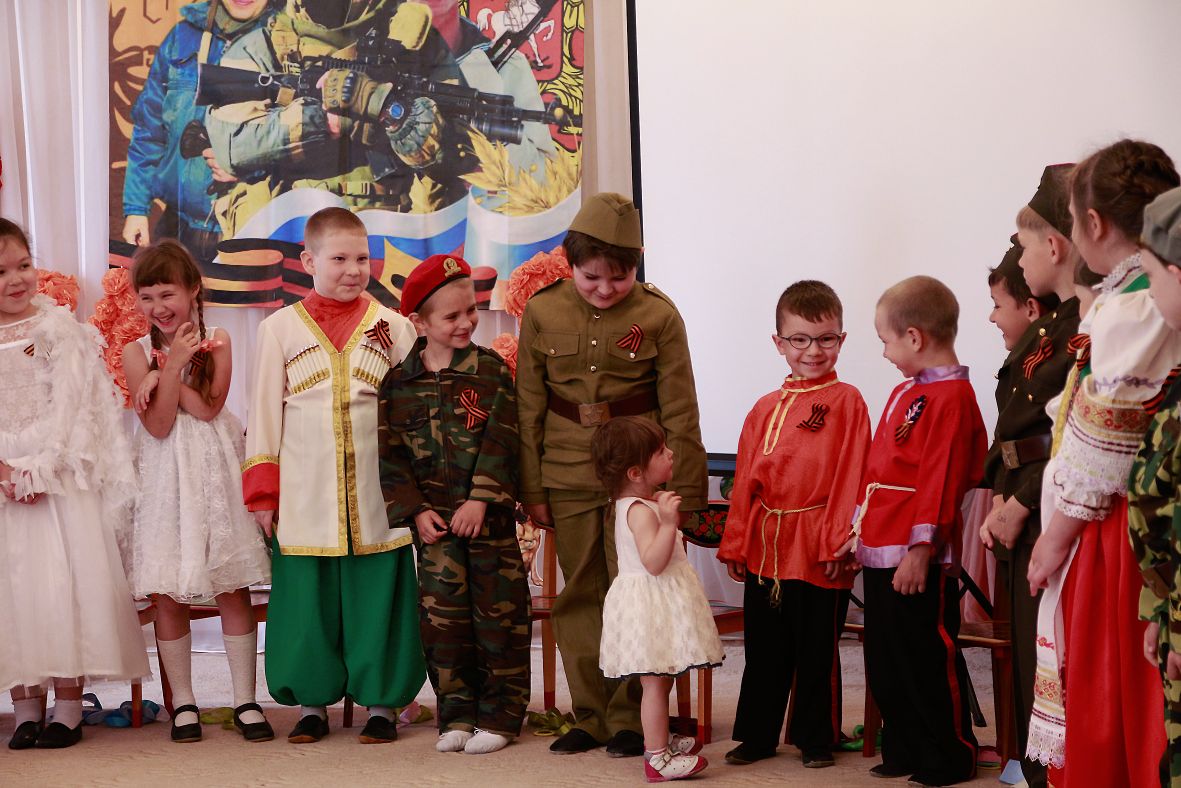 Патриоты
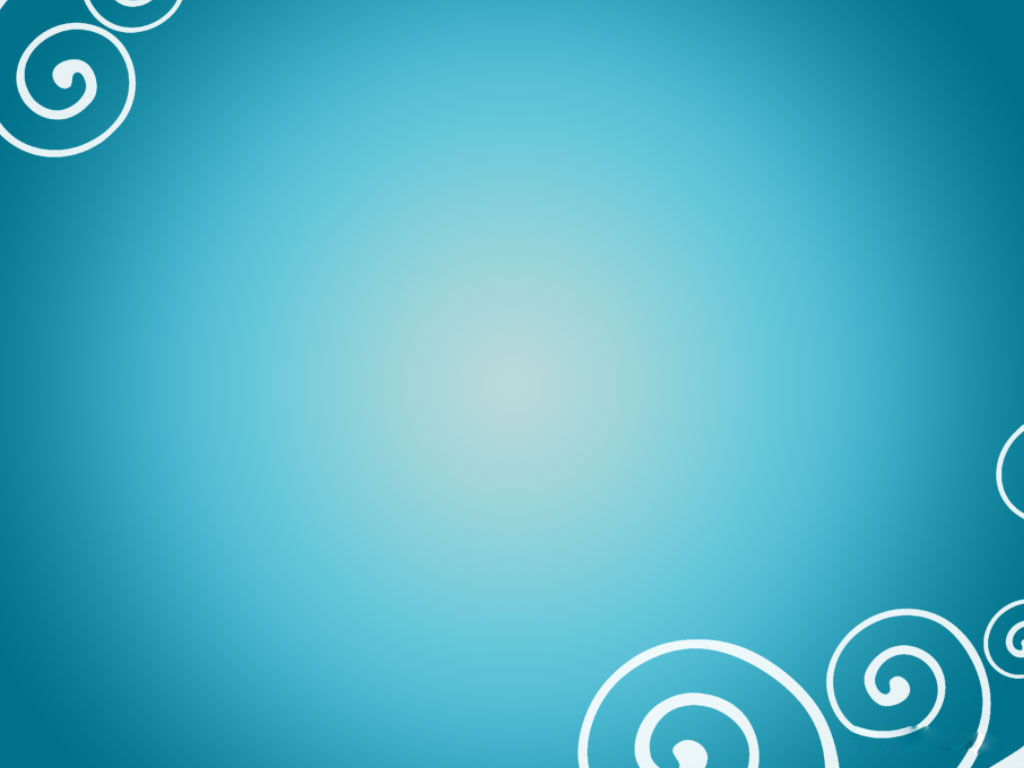 Наши детиЛучше всехПусть их в жизниЖдёт успех!
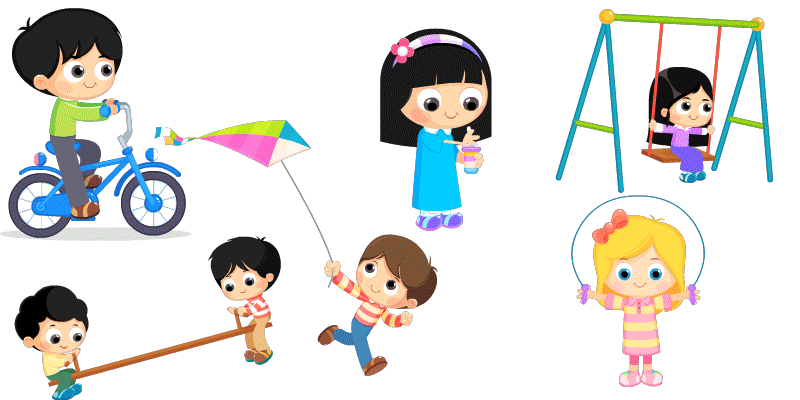